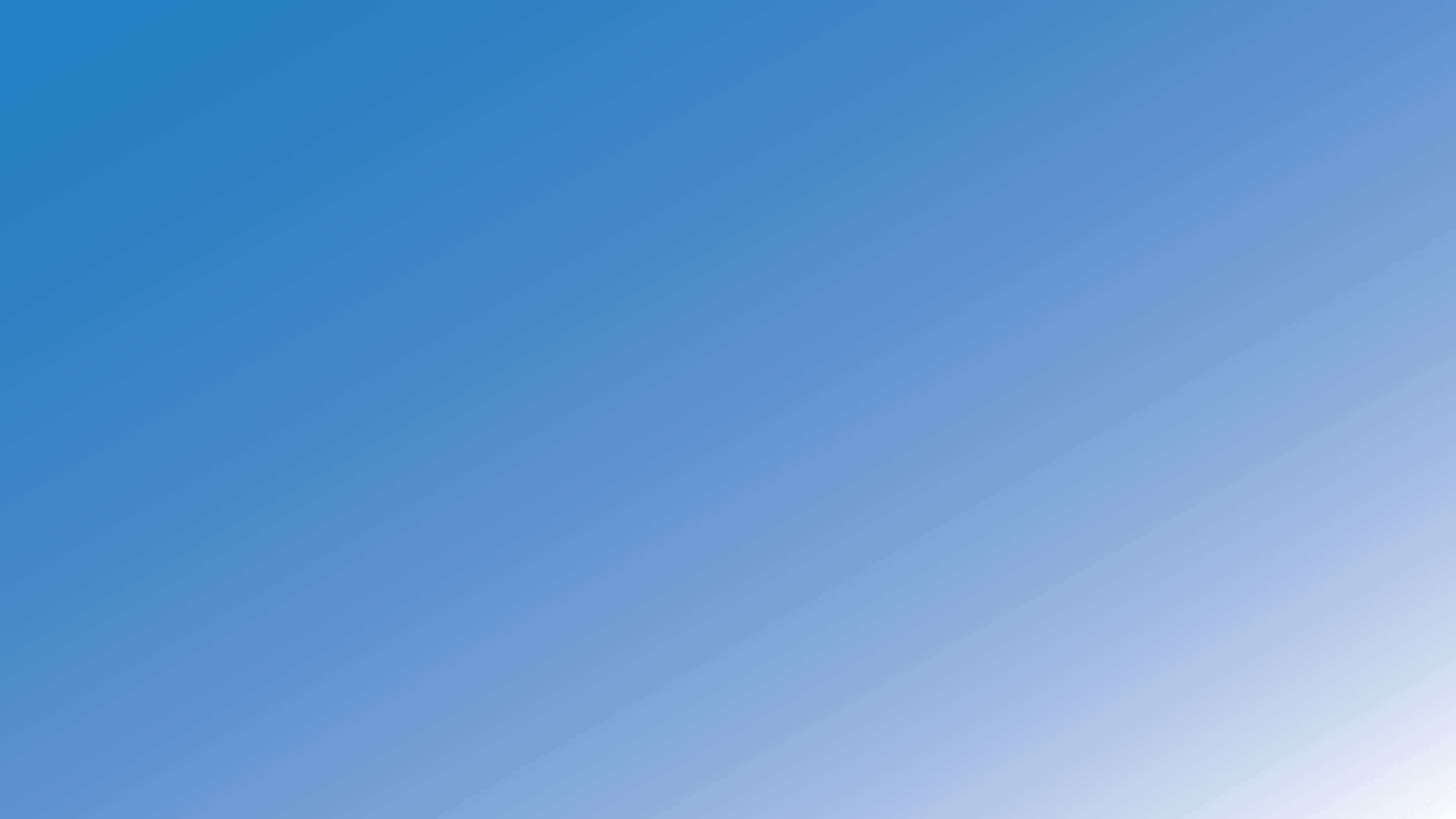 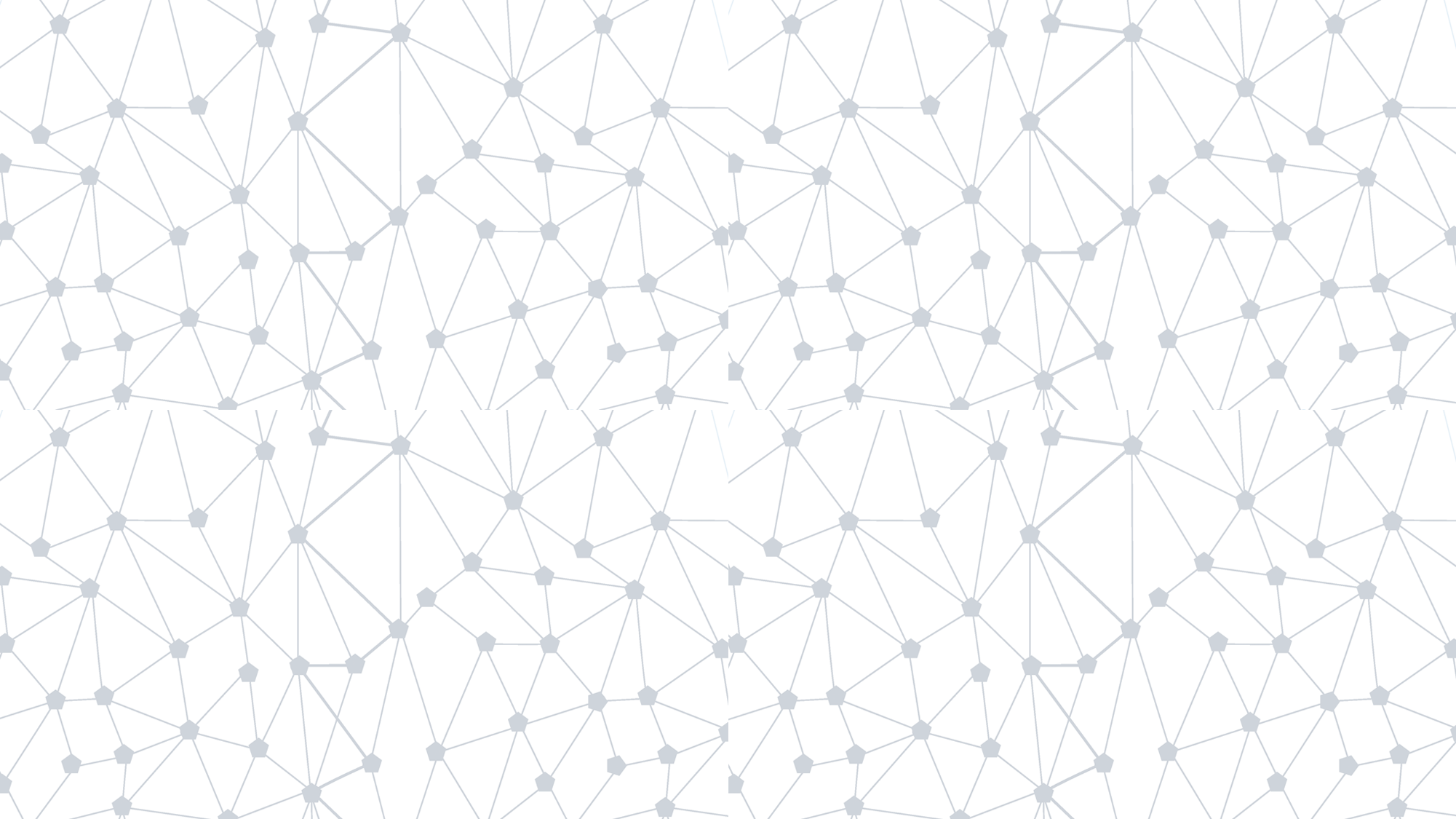 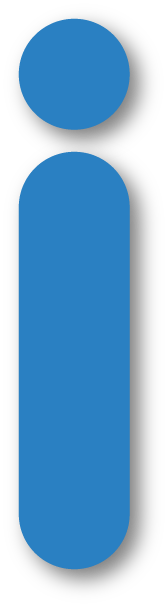 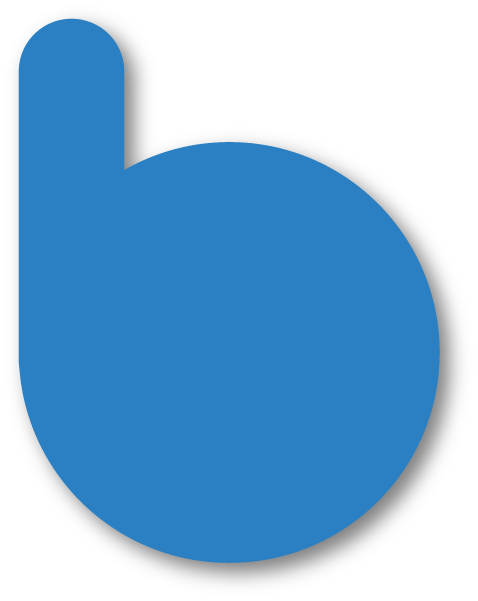 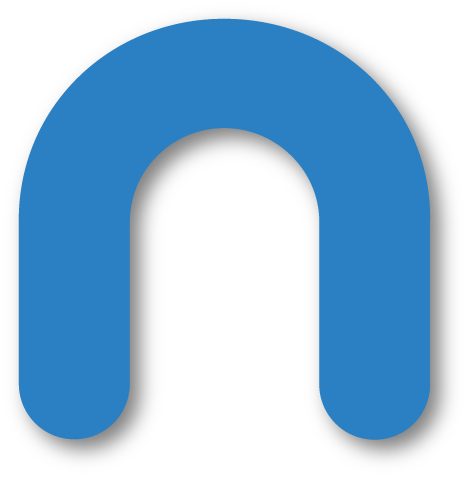 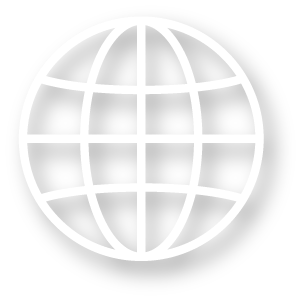 The Best Business Development Platform for All Organization
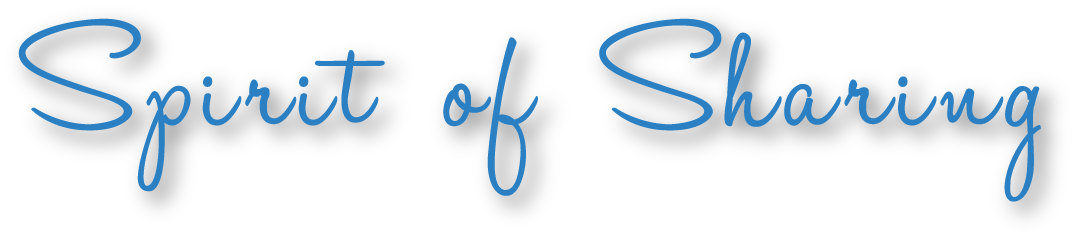 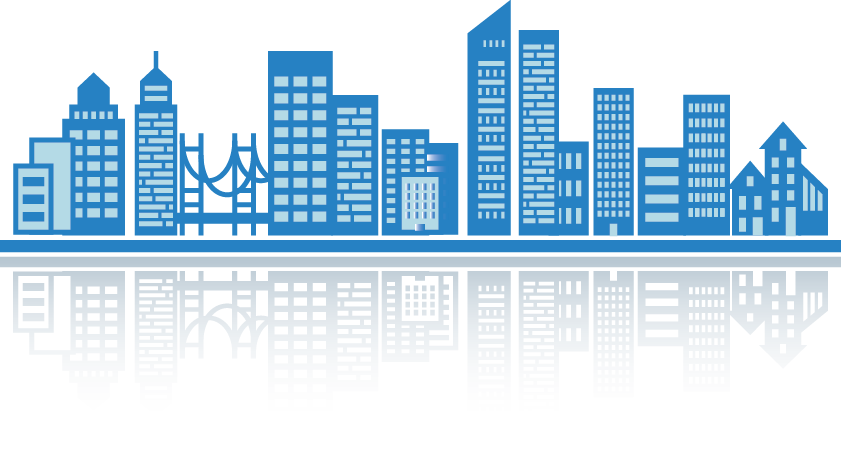 Human Rights
Immigrants & Refugees
Property Production
Advocacy
Agriculture & Food Security
History & Preservation
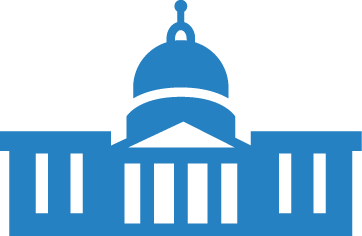 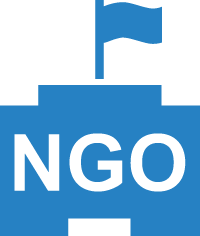 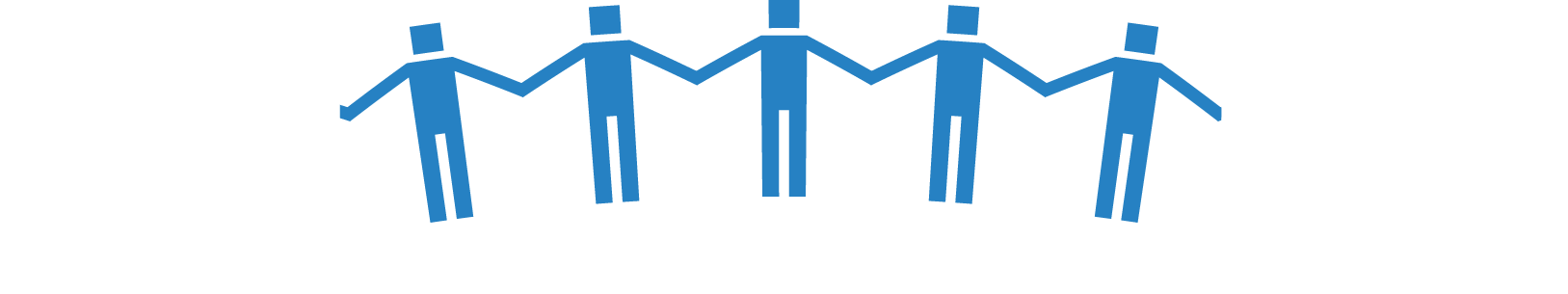 Corporation
Government
Association
NGO
Company
Firm
Business
Operation
Agency
Trust
Project
Club
Alliance
Convention
Guild
Fellowship
Union
Conference
Alumni
Consortium
League
Federation
Affiliation
Authority
Party 
Taxes
Real Estate
Retail
Residential
Commercial
Financial Services
Hospitality 
Airlines
Entertainment 
Mass Media
Interactive Media
Transportation
Telecommunications
Aerospace
Defense
Protect
Security
Civil
Animals
Art & Culture
Children & Youth
Democracy & Governance
Disabilities 
Economy Security
Environment Financial Services
Health & Human Services
Homeless & Housing
Who should use the IBN Platform?
ORGANIZATION
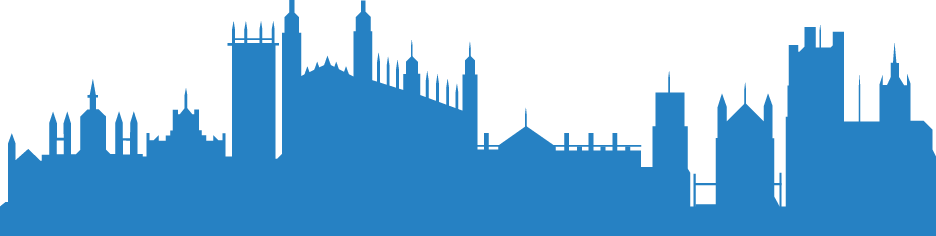 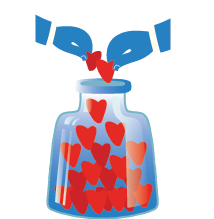 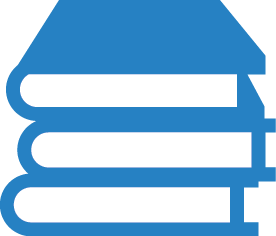 University
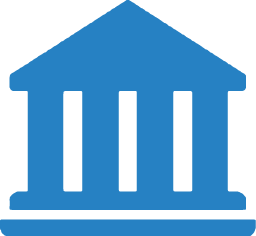 Education
Charities
Foundation
School
University
Volunteer
Donate
Fundraise
Childcare
Disabilities
Activities
Programs
Medical & Health
Autism Social Services
Support
Community
Museum
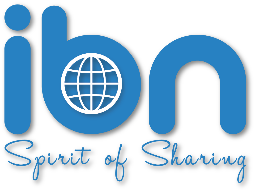 Alliance
Convention
Guild
Fellowship
Club
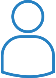 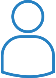 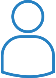 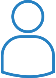 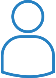 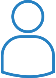 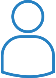 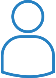 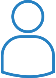 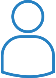 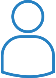 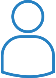 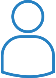 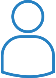 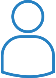 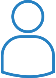 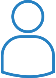 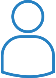 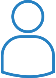 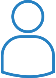 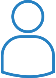 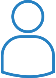 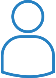 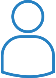 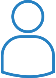 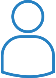 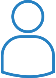 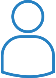 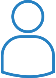 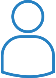 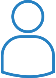 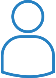 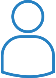 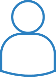 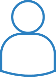 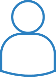 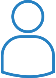 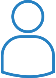 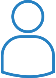 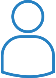 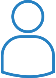 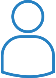 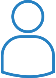 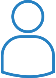 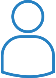 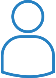 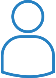 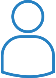 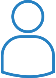 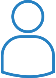 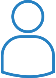 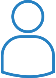 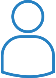 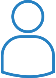 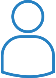 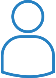 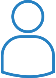 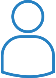 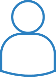 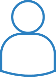 Affiliation
Union
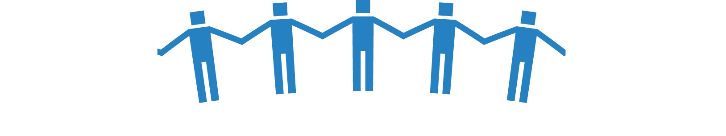 ASSOCIATION
Federation
Conference
Alumni
League
Consortium
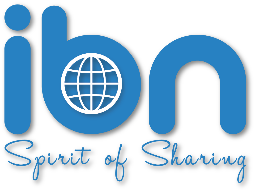 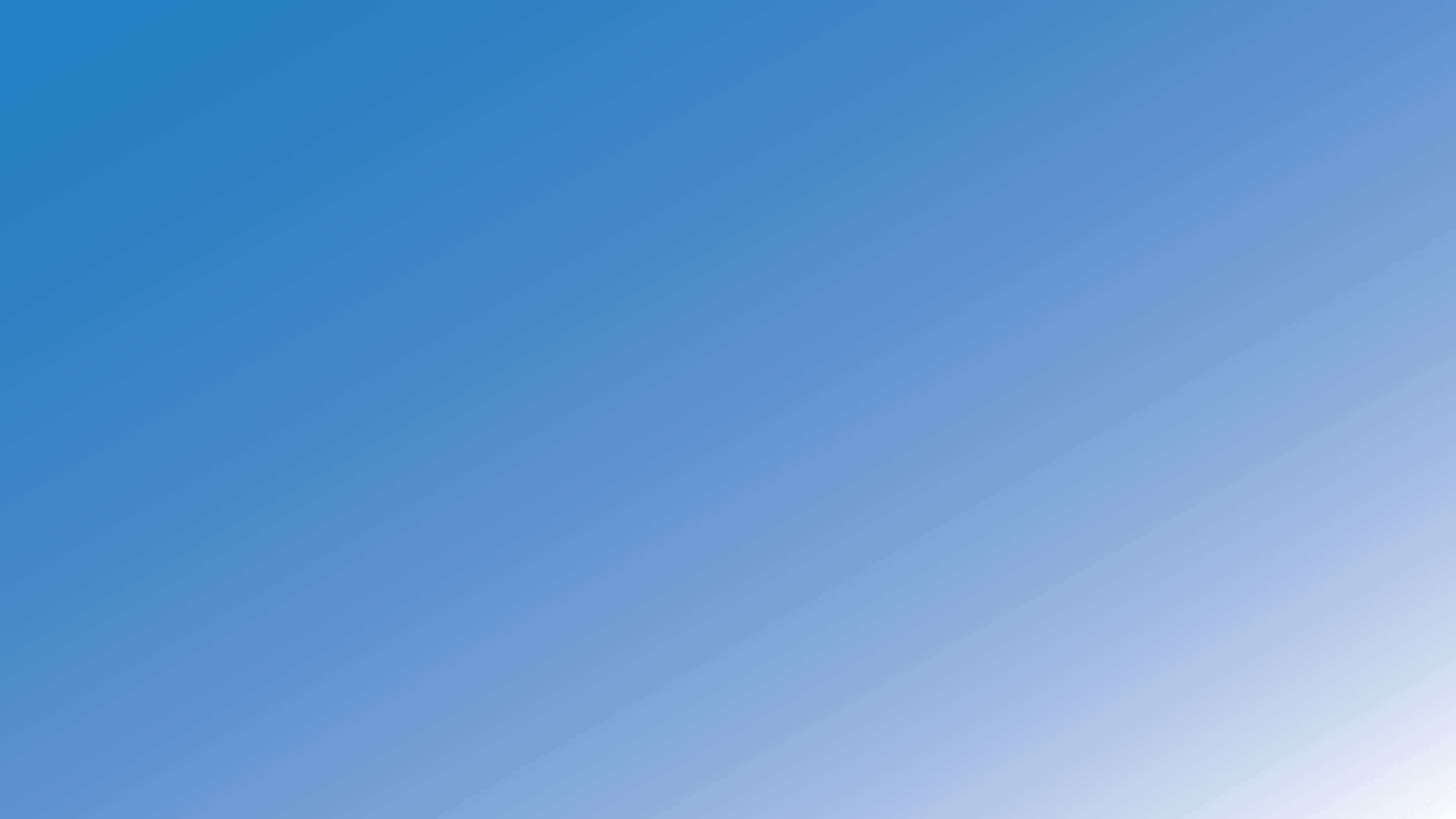 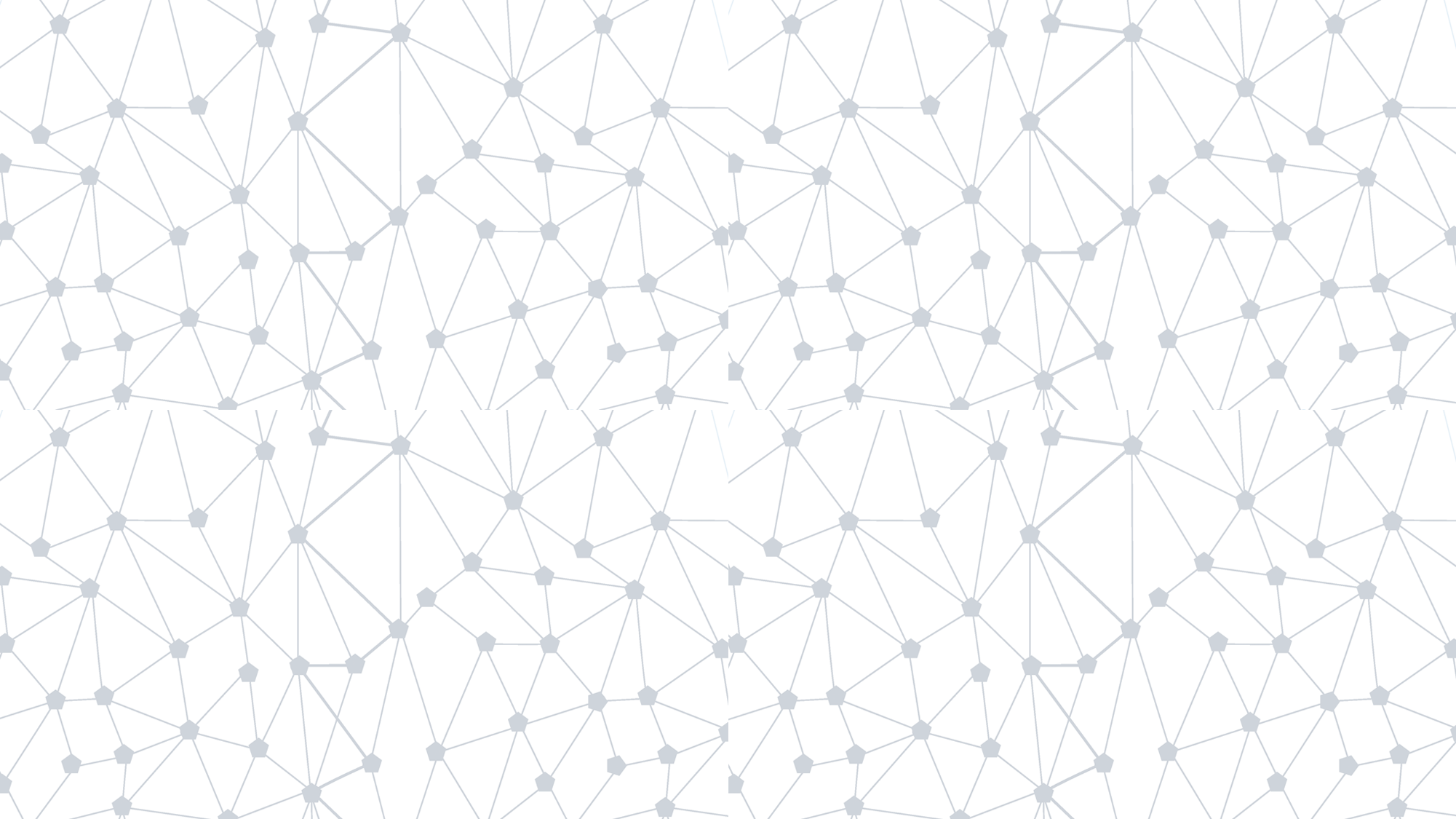 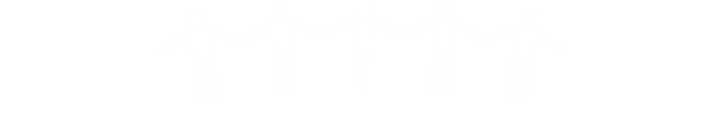 ASSOCIATION
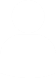 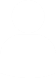 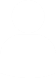 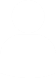 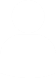 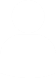 CLUB
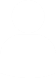 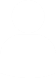 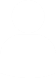 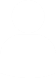 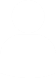 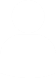 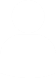 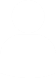 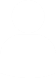 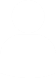 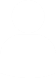 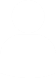 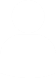 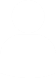 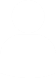 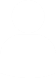 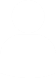 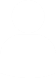 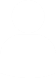 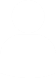 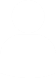 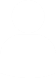 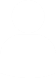 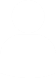 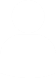 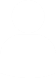 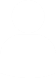 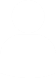 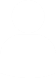 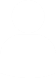 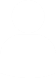 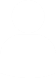 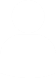 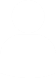 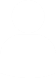 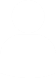 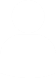 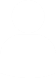 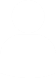 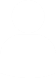 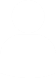 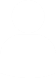 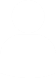 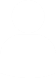 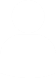 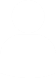 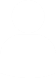 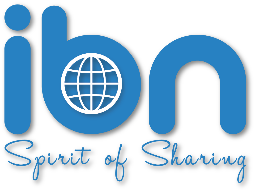 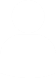 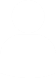 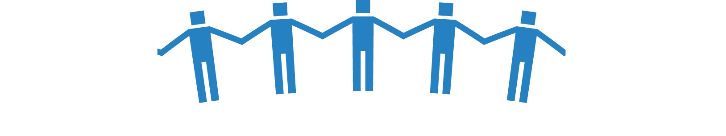 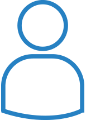 ASSOCIATION
Member
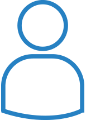 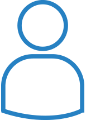 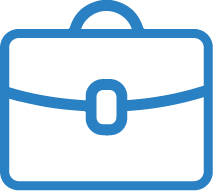 Member
Member
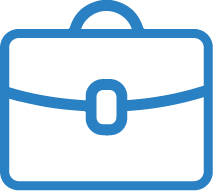 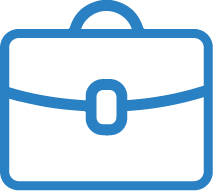 Member Business
Club
Member Business
Member Business
Join
Join
Join
Network 1
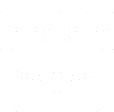 Your Network
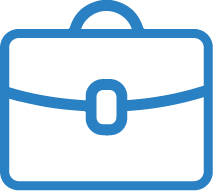 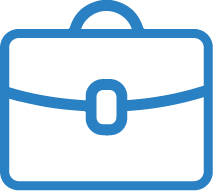 Join
Join
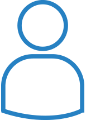 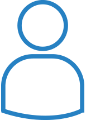 Member Business
Member Business
Member
Member
Create a Network
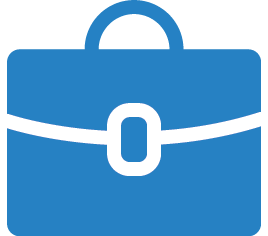 Your Business
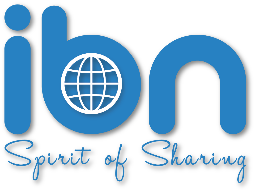 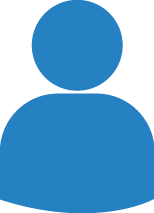 You
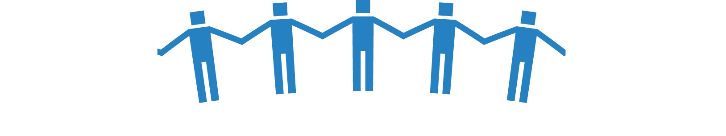 ASSOCIATION
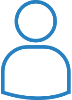 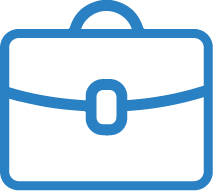 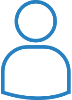 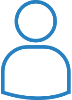 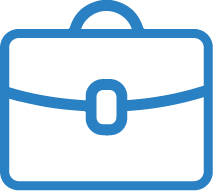 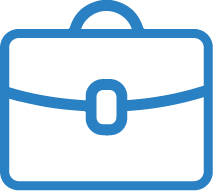 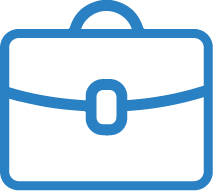 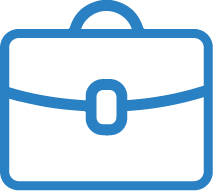 Club
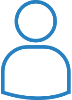 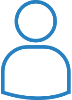 Your
Network
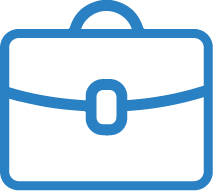 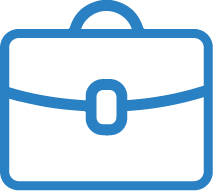 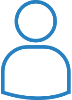 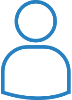 Network
1
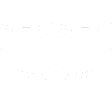 Create a Network
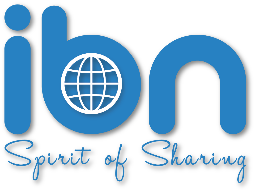 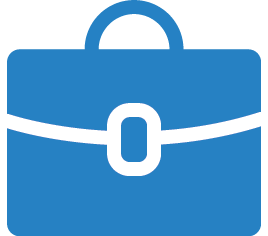 Your Business
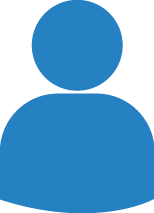 You
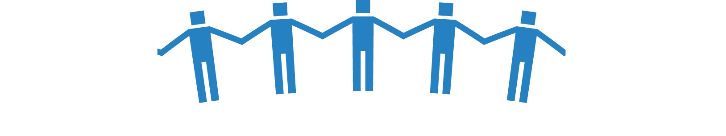 ASSOCIATION
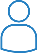 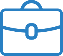 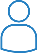 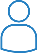 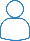 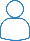 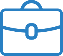 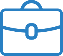 Join
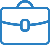 Join
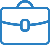 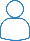 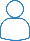 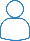 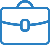 Join
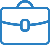 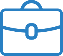 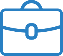 Club
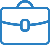 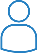 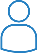 Your
Network
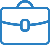 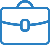 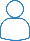 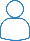 Network
4
Member Network
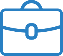 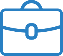 Join
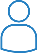 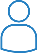 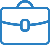 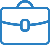 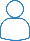 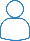 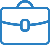 Create a Network
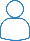 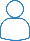 Network
1
Network
3
Network
2
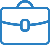 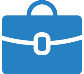 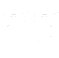 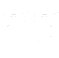 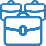 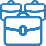 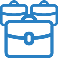 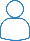 Your Business
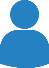 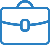 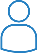 You
Create a Network
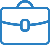 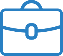 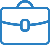 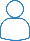 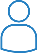 Network
5
Member Network
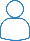 Join
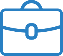 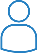 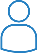 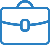 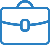 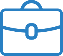 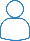 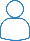 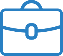 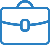 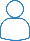 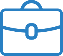 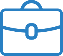 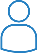 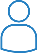 Your Network
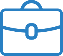 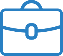 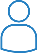 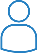 Member Network
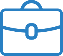 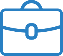 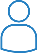 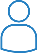 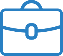 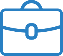 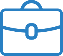 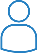 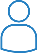 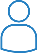 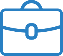 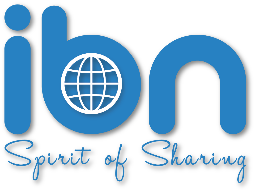 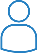 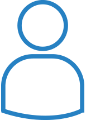 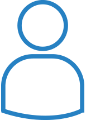 Member
Member
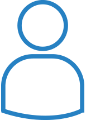 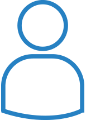 Join
Join
Member
Member
Join
Schoolmate
Join
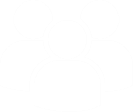 Your Group
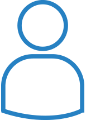 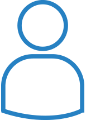 Join
Join
Member
Member
Join
Join
Create
a Group
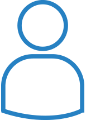 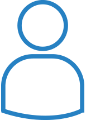 Member
Member
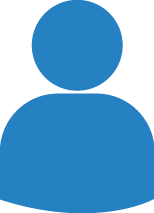 You
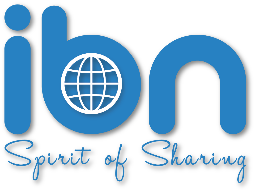 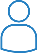 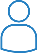 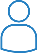 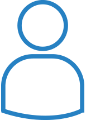 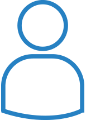 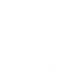 Your Group
Schoolmate
Member
Member
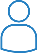 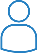 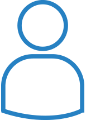 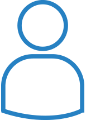 Join
Join
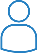 Create a
Group
Member
Member
Join
Schoolmate
Join
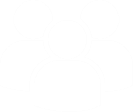 Your Group
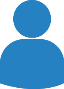 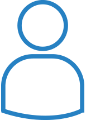 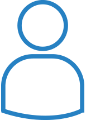 You
Join
Join
Member
Member
Join
Join
Create
a Group
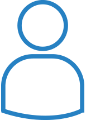 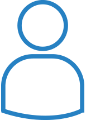 Member
Member
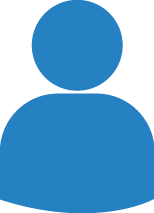 You
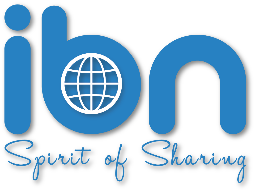 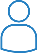 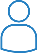 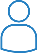 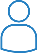 Join
Join
Join
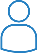 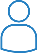 Join
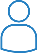 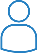 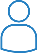 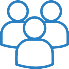 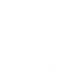 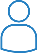 Your Group
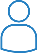 Member Group
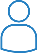 Business
Join
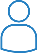 Join
Schoolmate
Your Group
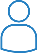 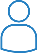 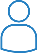 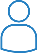 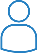 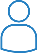 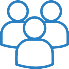 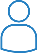 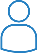 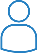 Hobby / Interest
Create a
Group
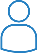 Member Group
Join
Create a
Group
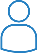 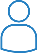 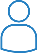 Join
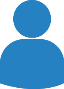 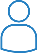 You
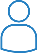 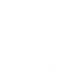 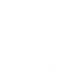 Join
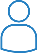 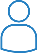 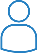 Create a
Group
Create a
Group
Sports
Social
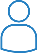 Your Group
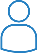 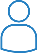 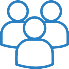 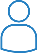 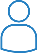 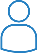 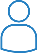 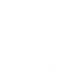 Community
Member Group
Your Group
Travel
Buddy
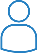 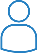 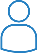 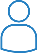 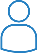 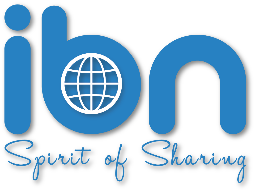 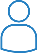 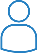 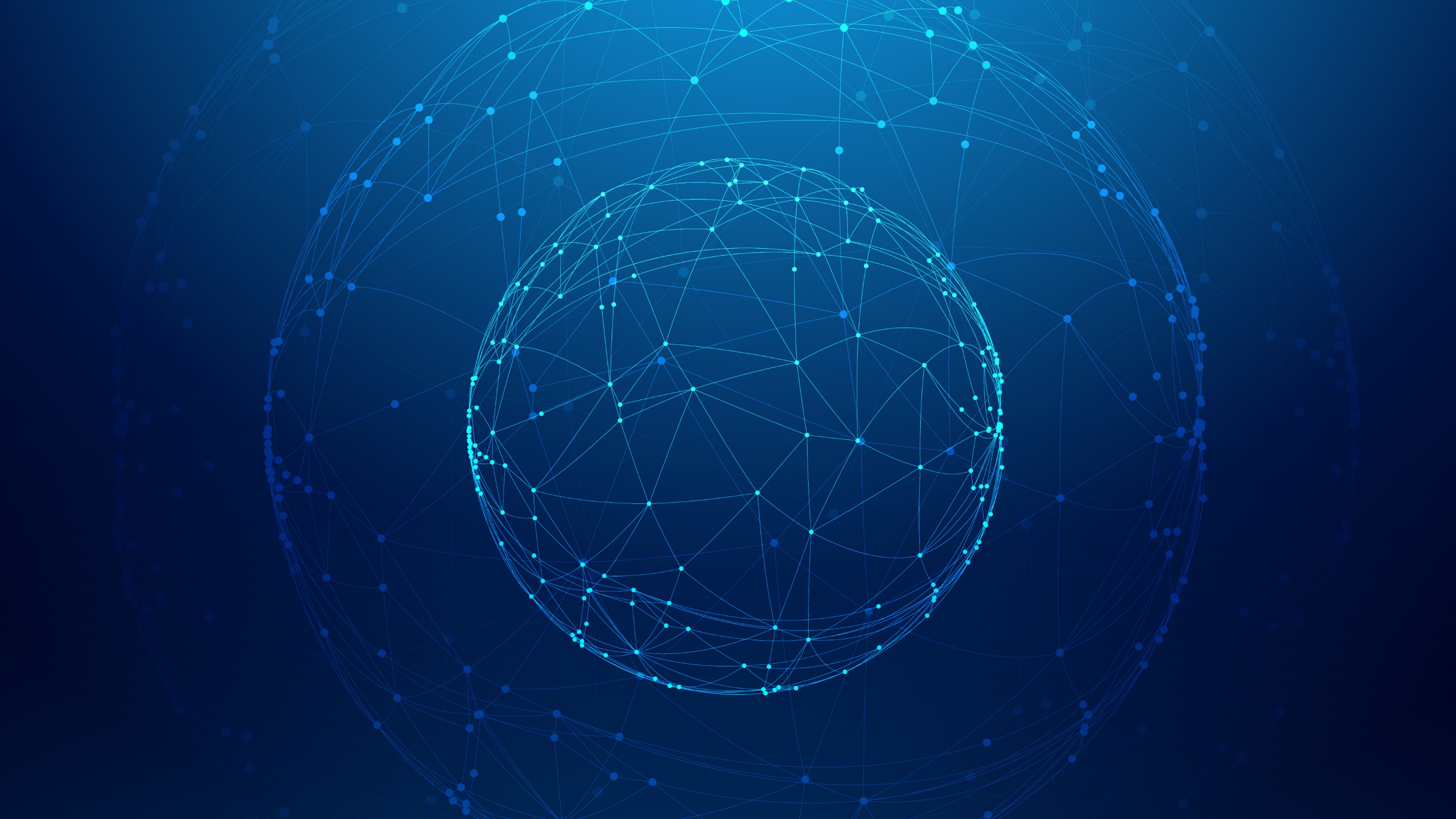 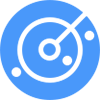 RADAR
Monitor those who you are interest to know about.
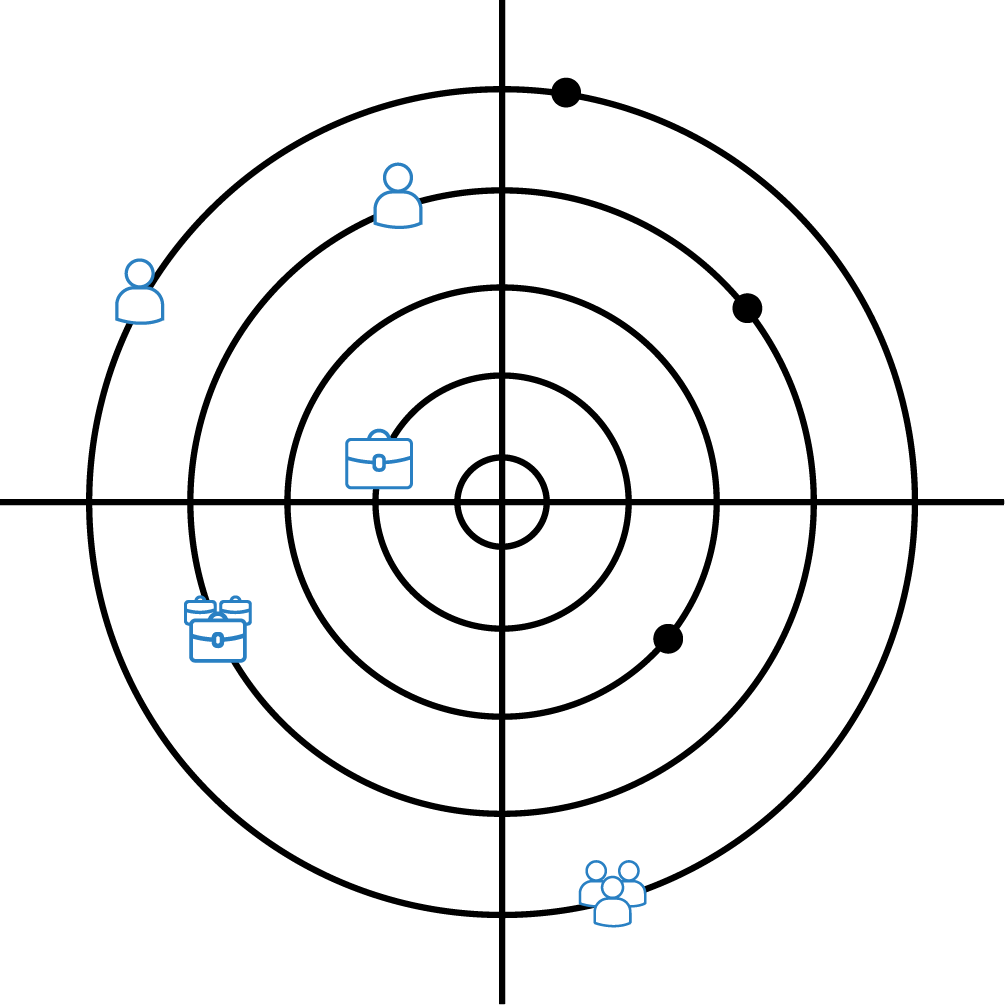 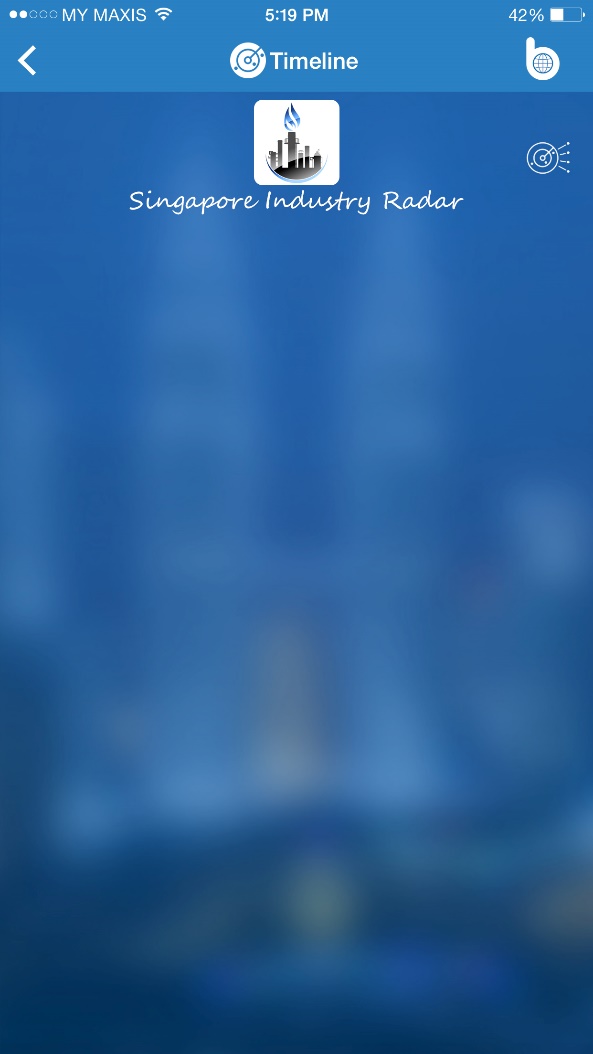 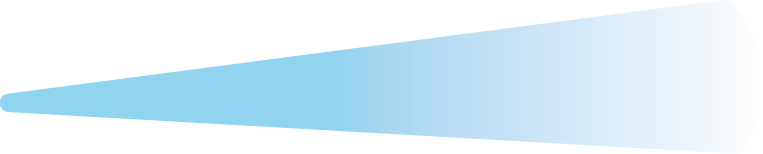 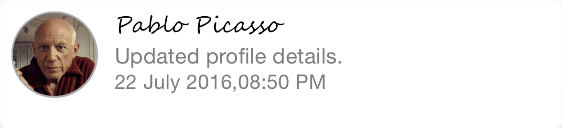 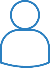 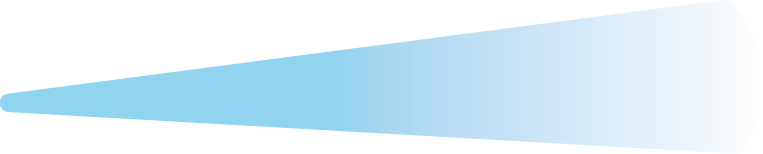 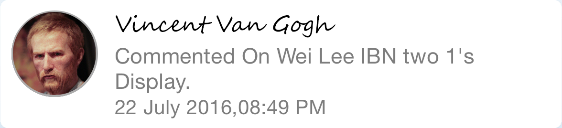 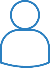 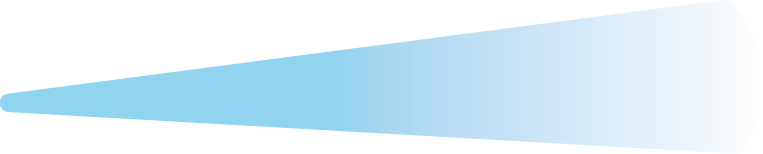 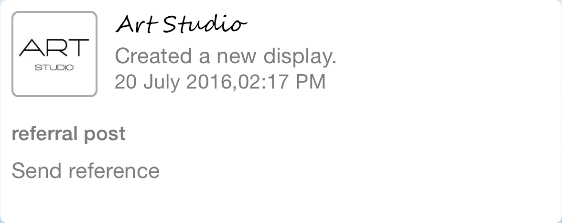 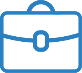 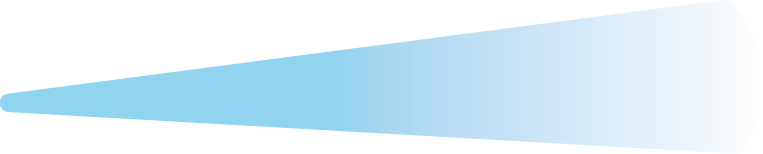 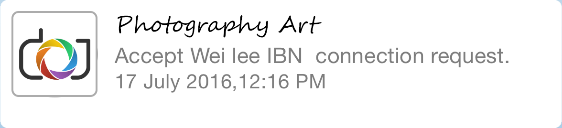 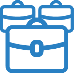 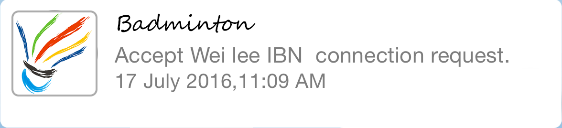 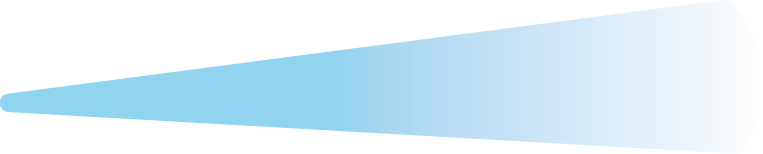 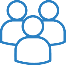 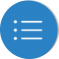 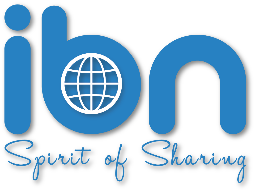 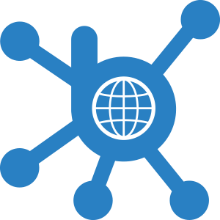 Mind Map
Individual
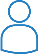 10
Group
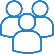 2
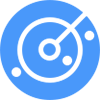 Monitor
Your Radar
Business
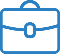 30
1
Network
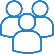 3
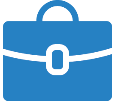 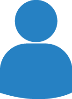 Your Business
You
Create a Business
2
Create Groups
Create Networks
Join
Join
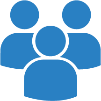 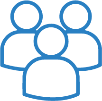 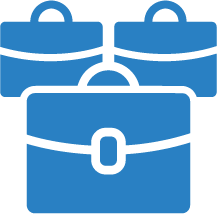 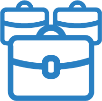 6
3
3
3
Your Groups
Members’ Groups
Members’ Networks
Your Networks
Join
Join
Join
Join
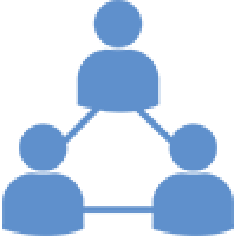 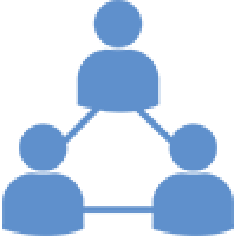 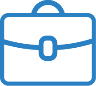 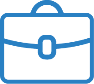 60
30
150
300
Members
Members Business
Members
Members Business
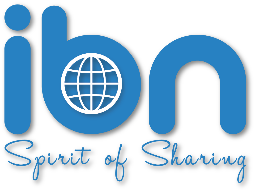 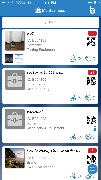 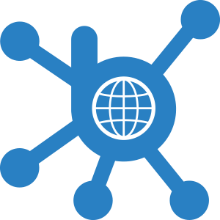 Your Network
Mind Map
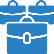 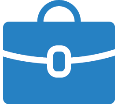 Join
My Business
Create Networks
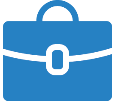 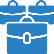 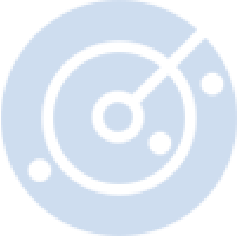 Your Radar
Your
Business
1
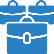 Member’s Business
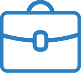 Member’s Network
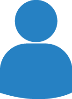 25
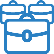 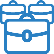 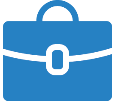 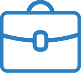 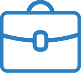 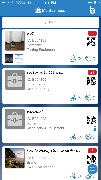 25
100
Your
Business
Join
You
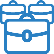 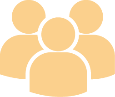 Join
Member’s Business
Your Group and Member’s Group
20
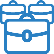 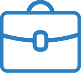 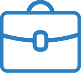 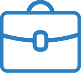 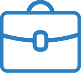 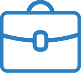 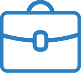 100
50
25
50
50
25
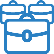 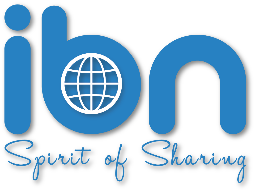 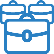 Members
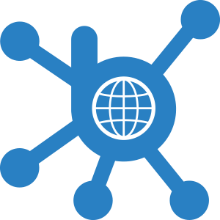 Member’s Group
Your Group
Mind Map
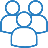 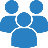 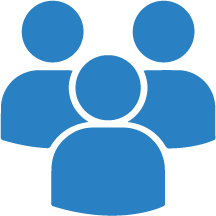 My Group
Join
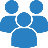 Create
Groups
Your Radar
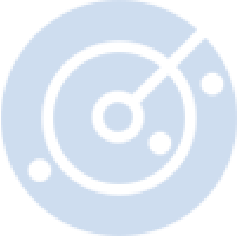 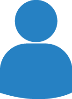 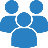 1
Members
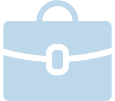 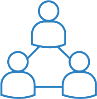 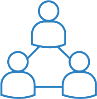 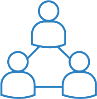 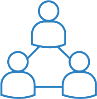 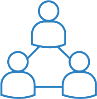 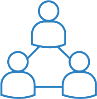 10
15
5
10
30
20
22
You
Your Business
Join
Join
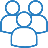 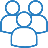 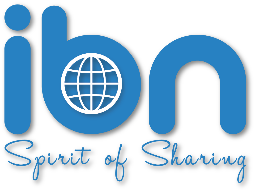 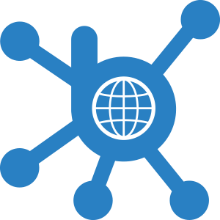 Mind Map
Your Business
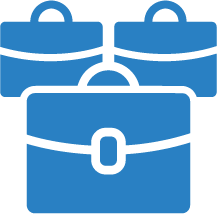 My Network
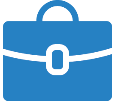 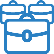 Create Networks
Join
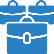 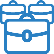 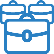 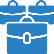 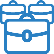 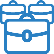 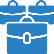 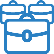 Member’s Network
Member’s Network
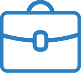 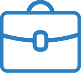 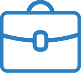 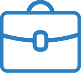 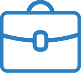 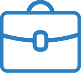 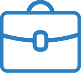 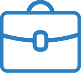 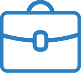 100
50
25
50
50
25
25
100
25
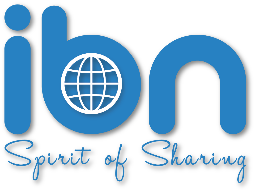 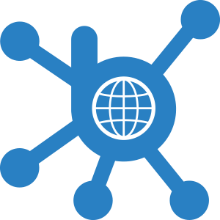 Mind Map
Monitor Member’s Personal Profile, Business, Network and Group.
Individual
Individual
Individual
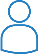 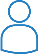 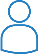 10
3
1
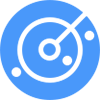 My Radar
Group
Group
Group
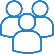 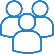 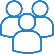 2
2
3
Monitor
Business
Business
Business
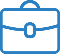 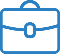 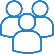 30
8
15
Network
Network
Network
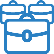 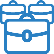 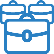 3
5
6
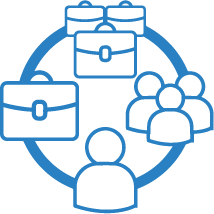 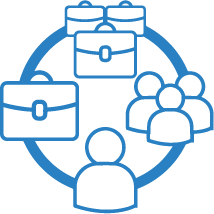 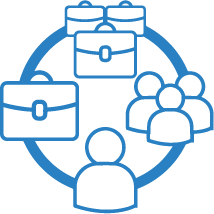 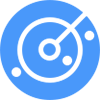 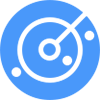 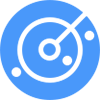 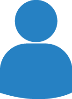 45
18
25
1st Radar
2nd Radar
3rd  Radar
You
Monitor
Monitor
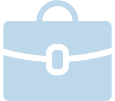 Your Business
22
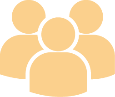 Your Group and Member’s Group
20
Monitor
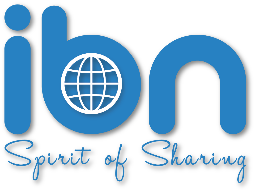 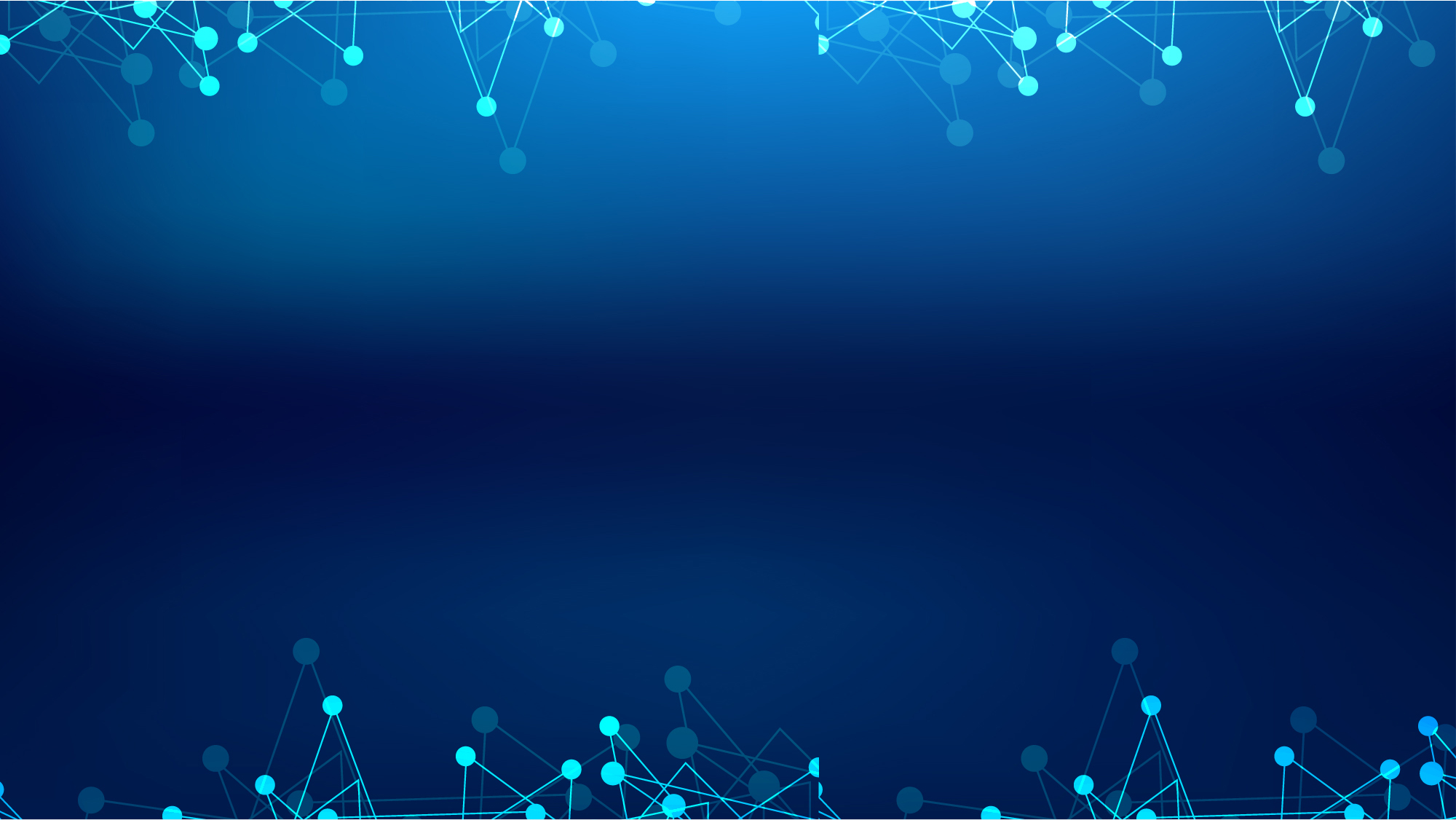 FEATURES
New Features
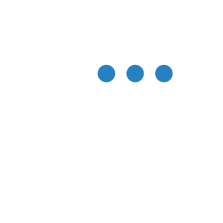 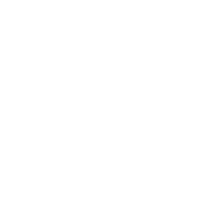 CHAT
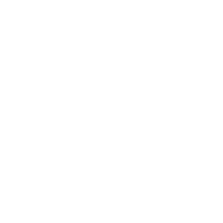 INBOX
HELP
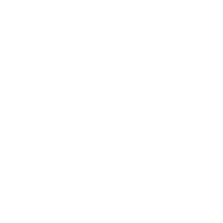 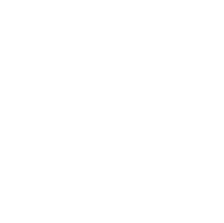 FAVOURITES
SETTINGS
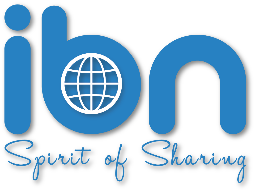 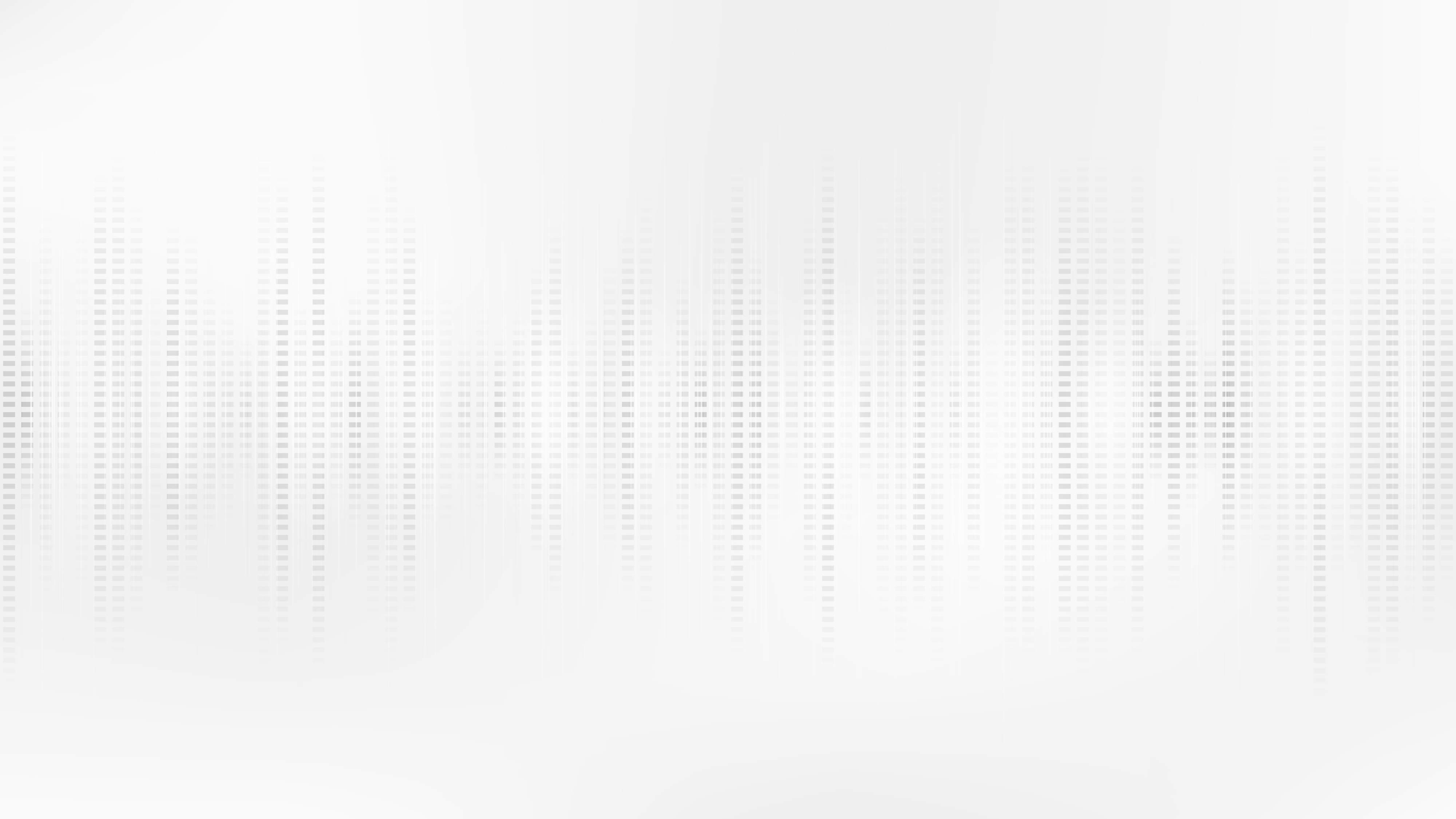 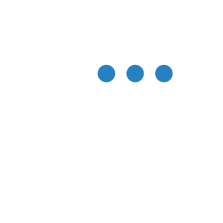 CHAT
When you texting to members Personal Profile.
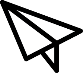 Members text you back.
Member send to your PERSONAL chat.
Texting…
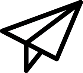 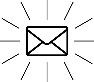 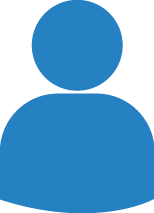 Your IBN App
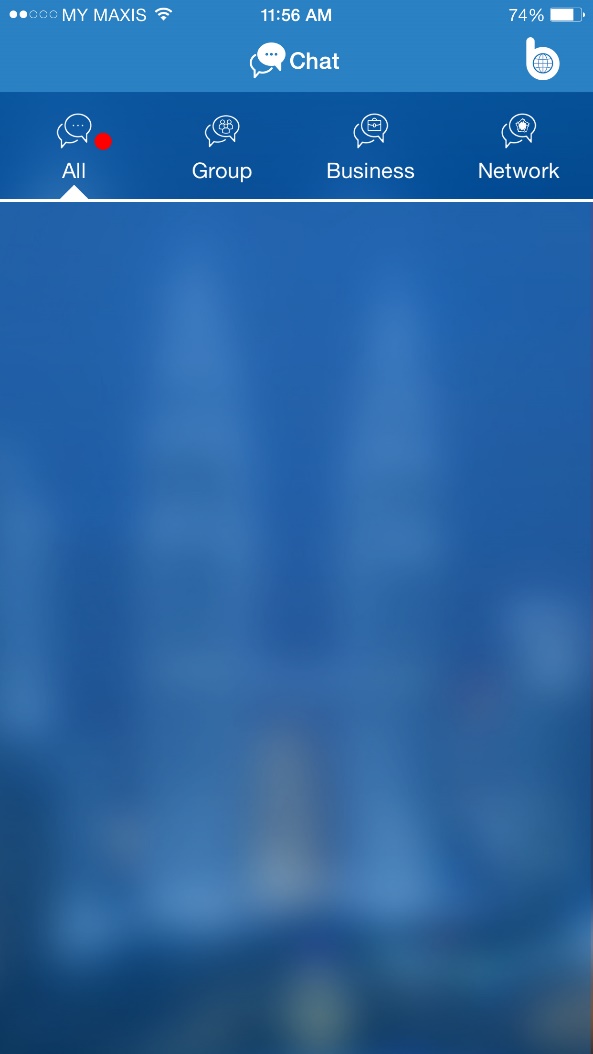 You
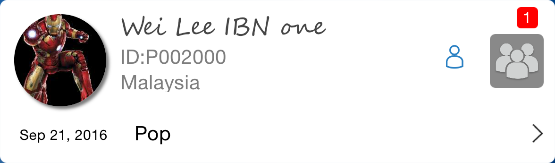 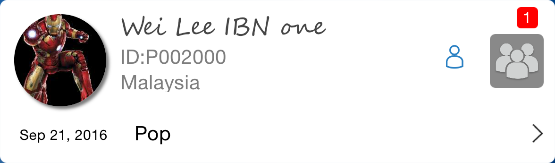 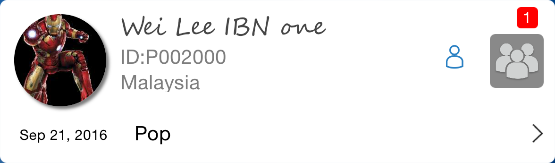 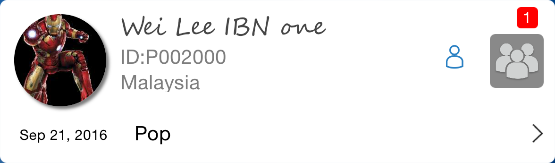 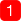 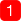 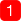 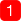 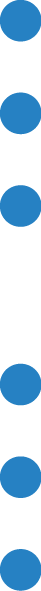 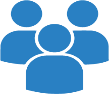 Your Group
Message Received
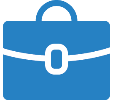 Your Business
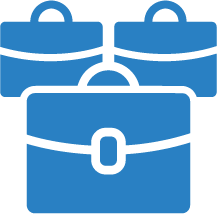 Your Network
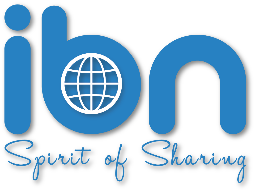 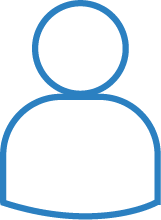 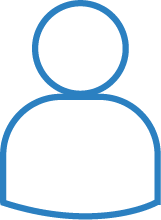 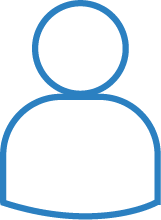 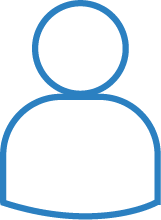 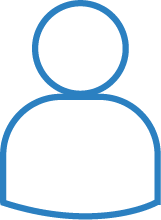 Member
Member
Member
Member
Member
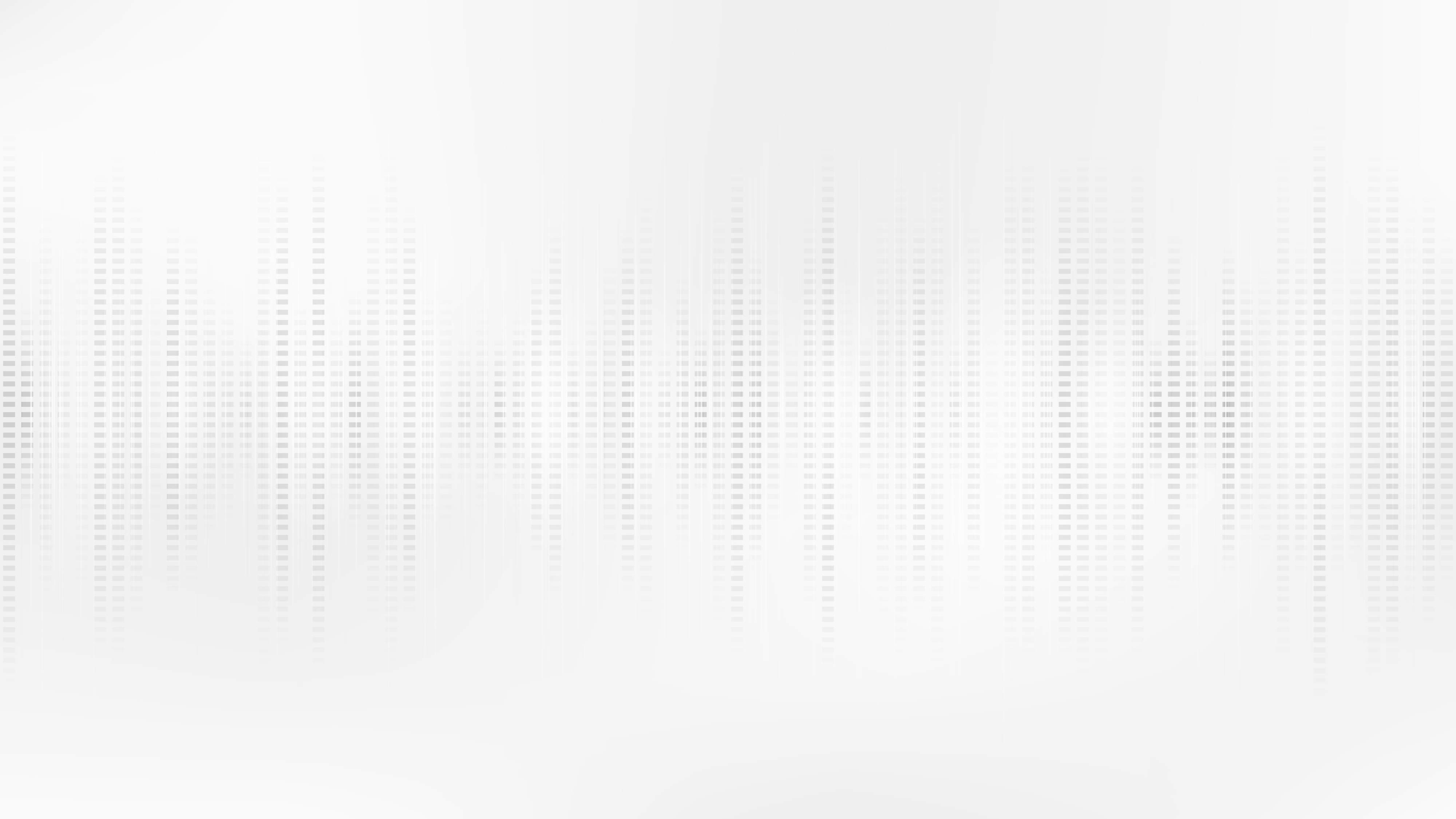 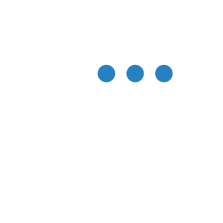 CHAT
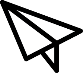 When you texting to Group, 
everyone received.
Group members text back,
Everyone received too.
Member send to your GROUP chat.
Texting…
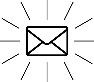 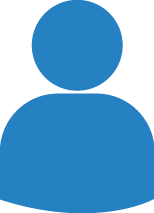 Your IBN App
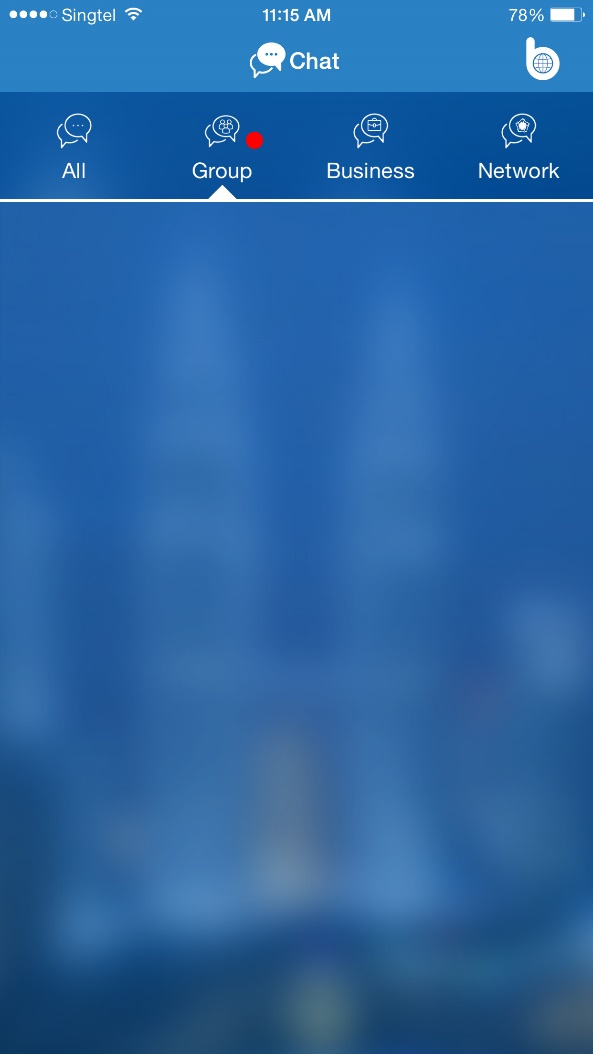 You
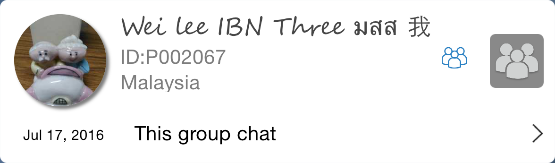 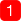 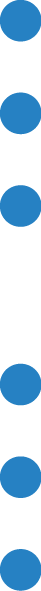 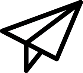 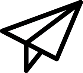 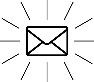 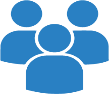 Your Group
Message Received
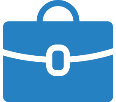 Your Business
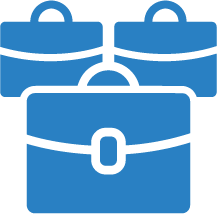 Your Network
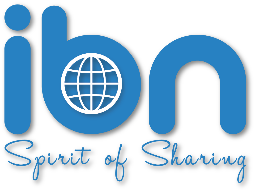 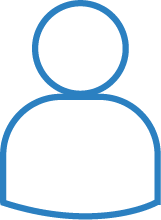 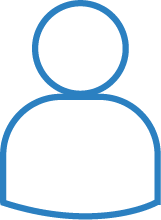 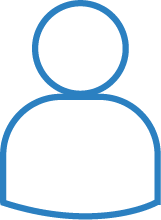 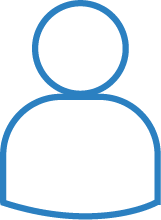 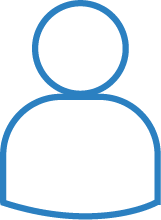 Member
Member
Member
Member
Member
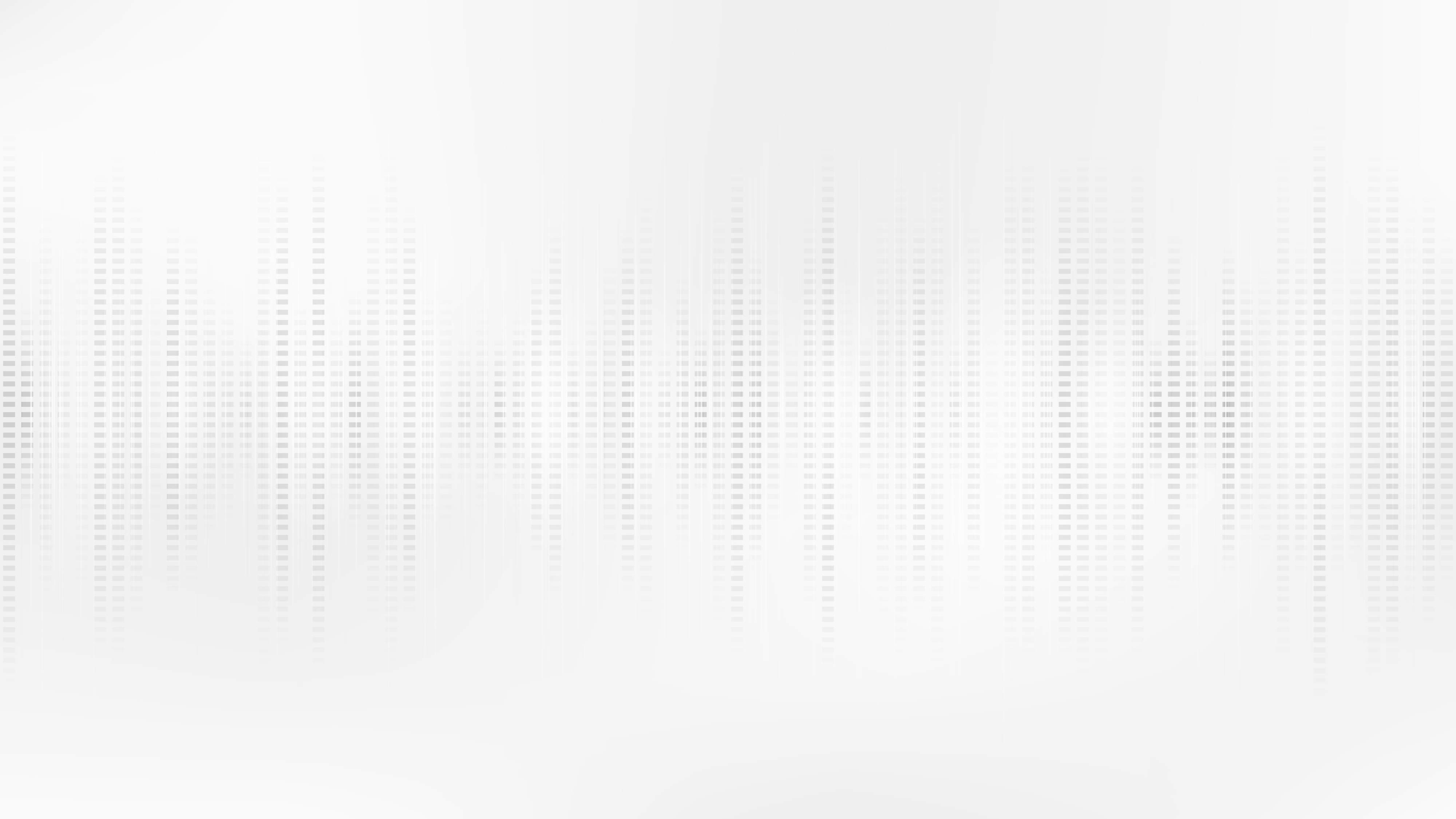 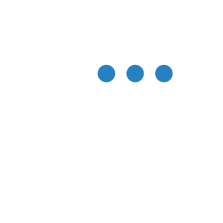 CHAT
Members text back to your Business Profile.
When you texting to members Business Profile.
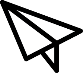 Member send to your BUSINESS chat.
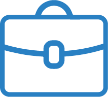 Texting…
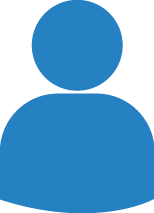 Your IBN App
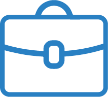 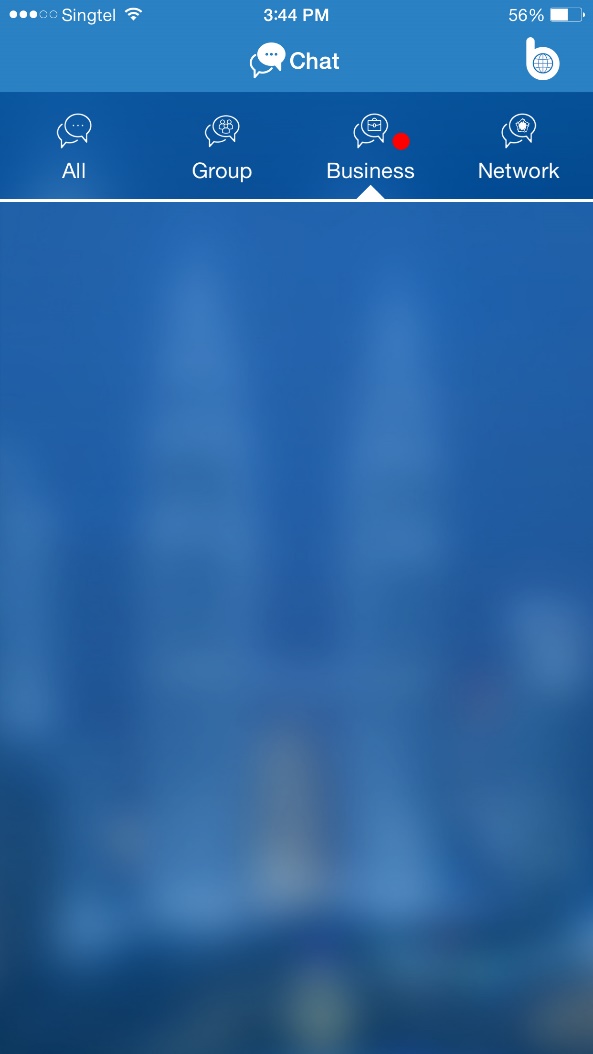 You
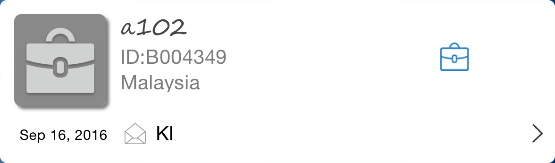 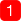 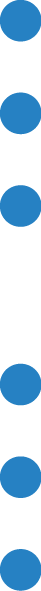 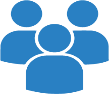 Your Group
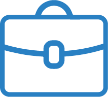 Message Received
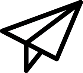 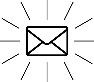 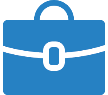 Your Business
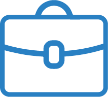 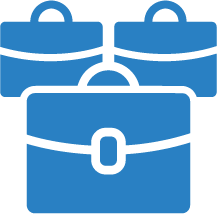 Your Network
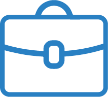 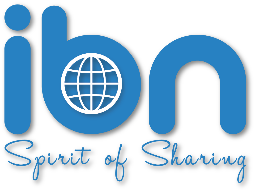 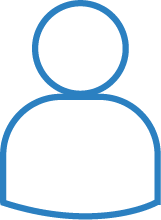 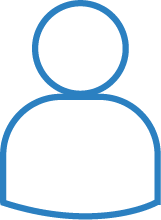 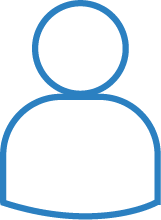 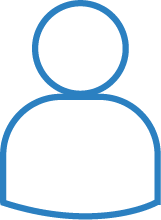 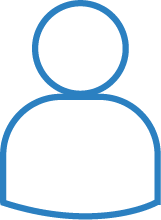 Member
Member
Member
Member
Member
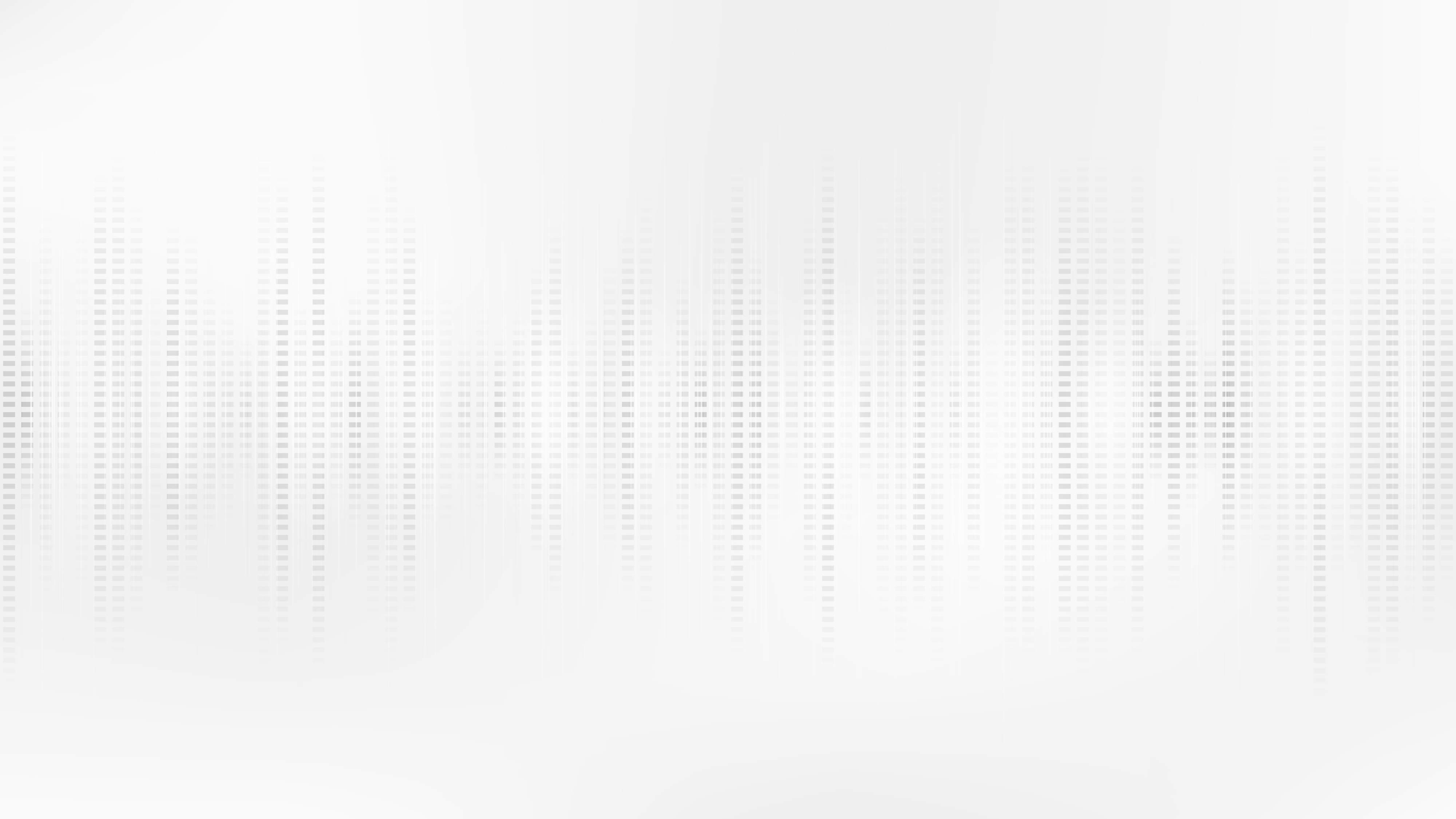 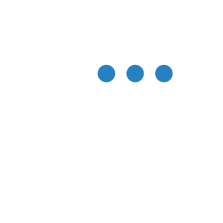 CHAT
Members text back to your Network Profile.
When you texting to members Network Profile.
Member send to your NETWORK chat.
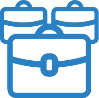 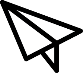 Texting…
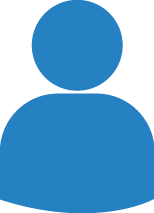 Your IBN App
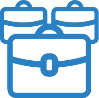 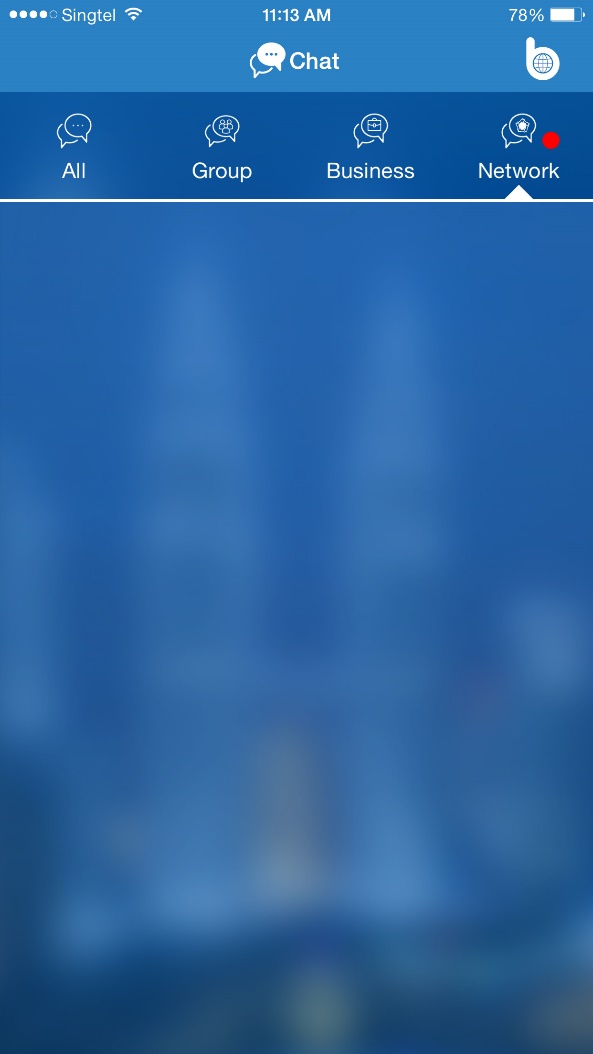 You
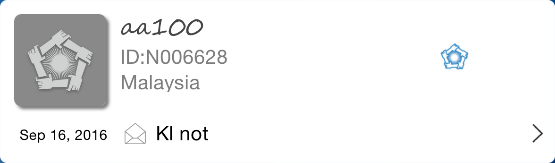 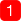 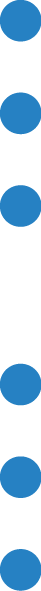 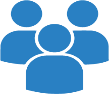 Your Group
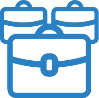 Message Received
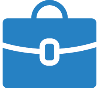 Your Business
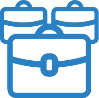 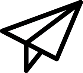 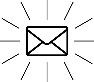 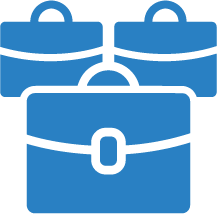 Your Network
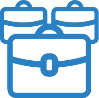 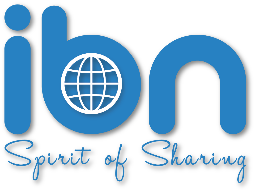 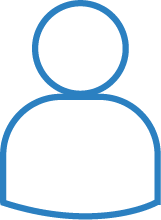 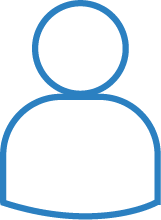 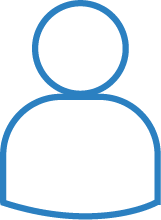 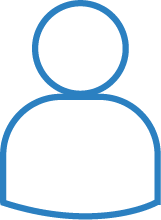 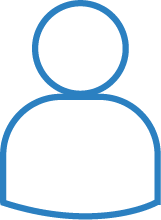 Member
Member
Member
Member
Member
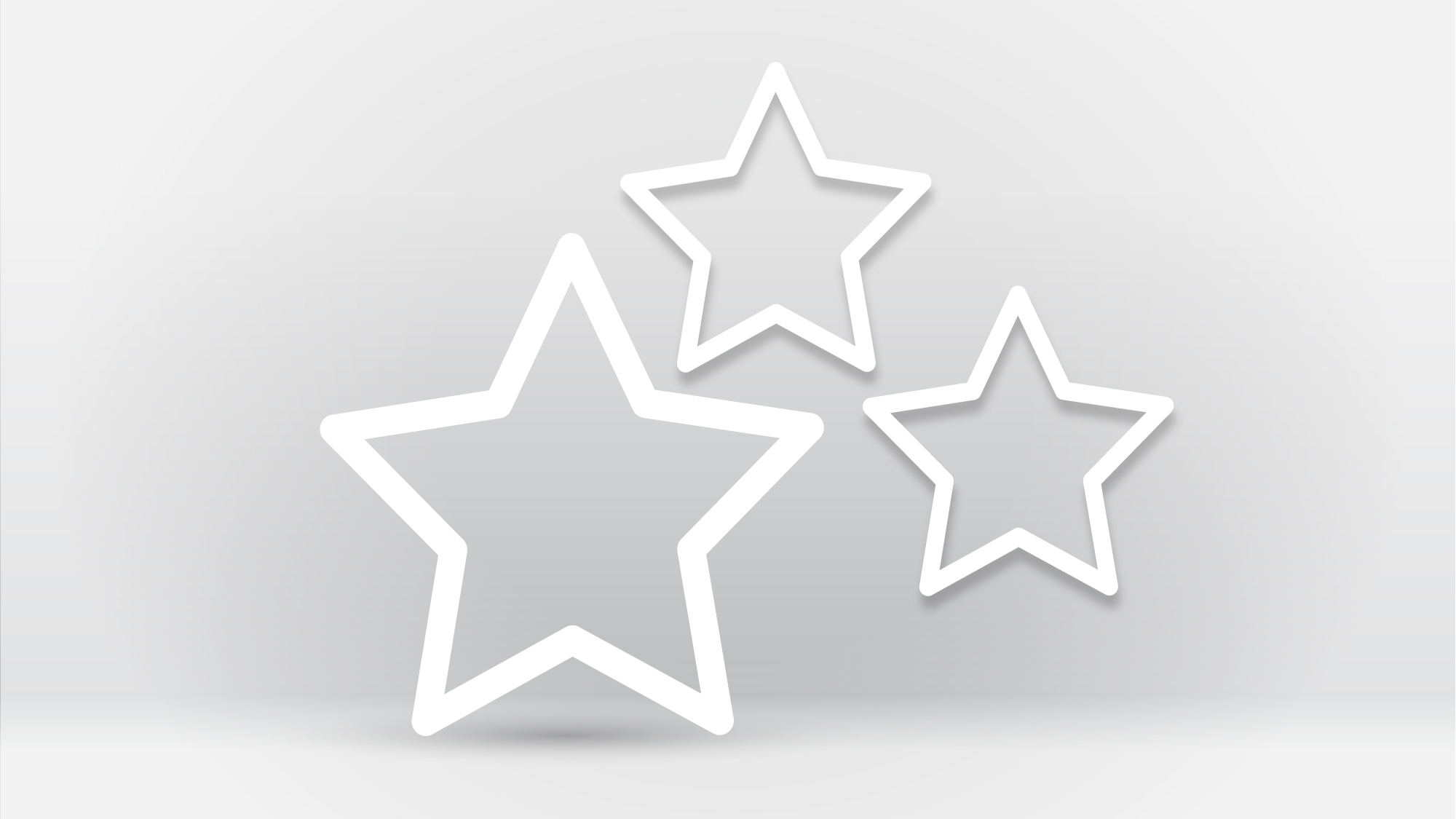 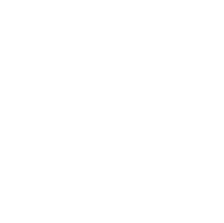 FAVOURITES
Favourites View
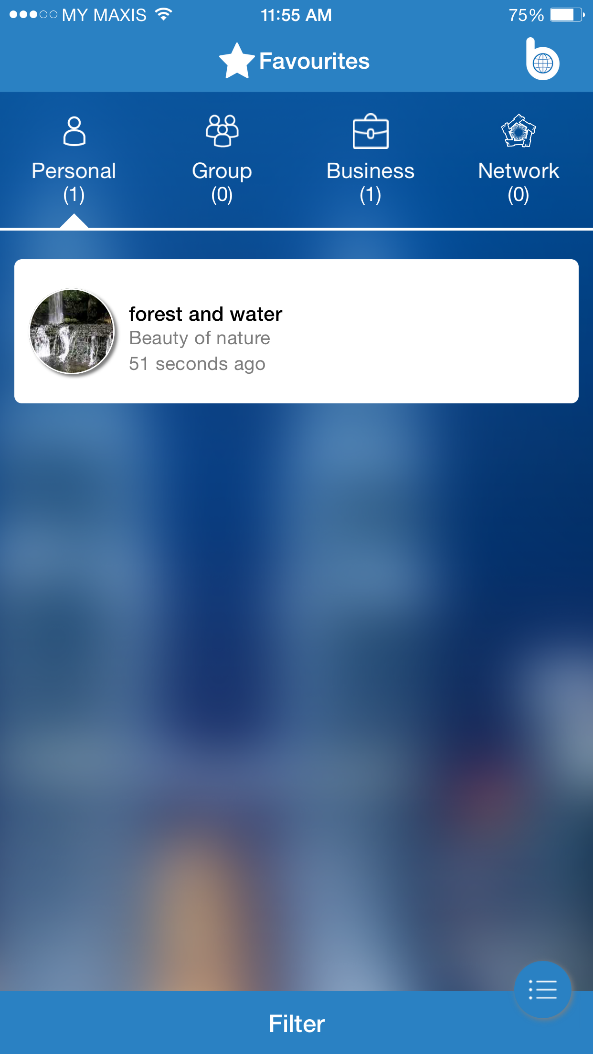 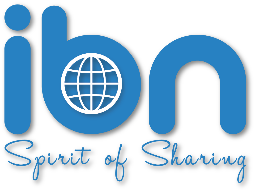 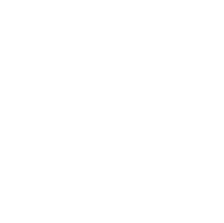 FAVOURITES
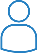 Favourites View
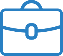 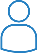 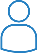 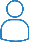 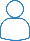 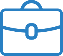 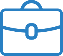 Join
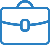 Join
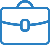 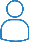 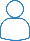 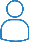 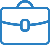 Join
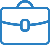 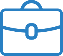 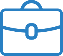 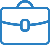 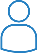 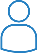 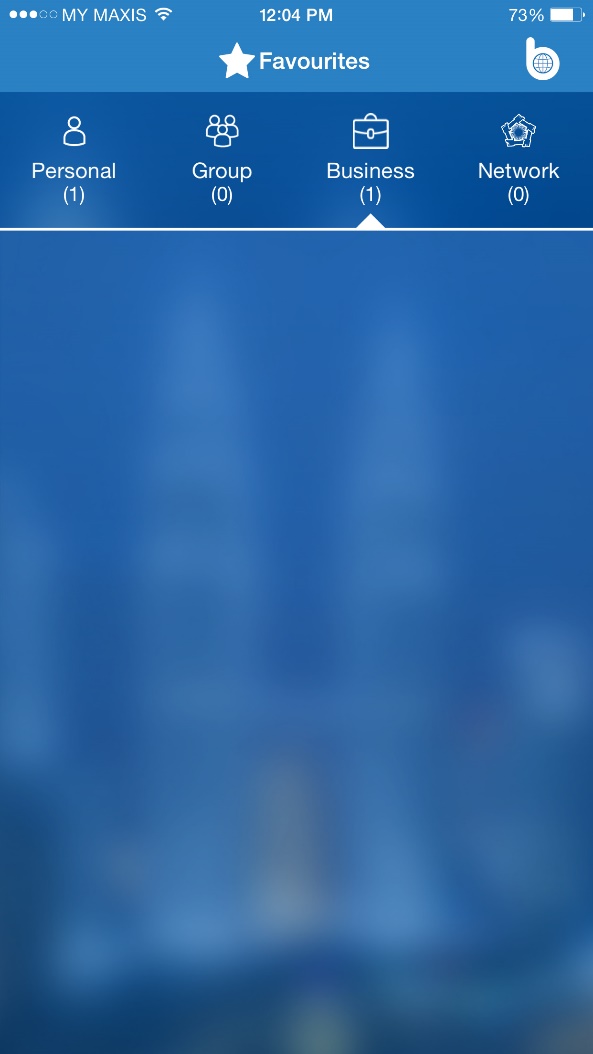 Your
Network
Network
4
Member Network
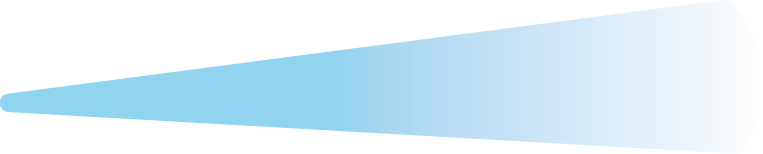 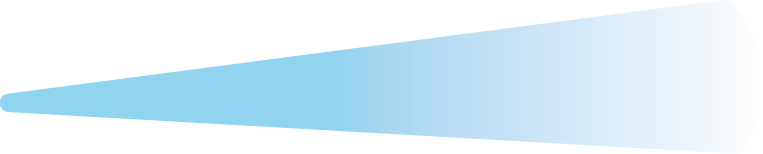 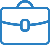 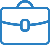 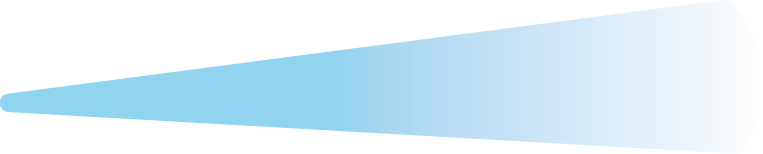 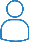 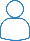 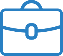 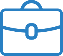 Join
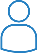 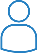 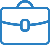 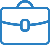 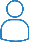 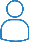 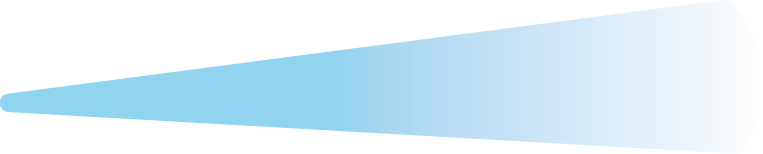 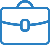 Create a Network
Network
3
Network
2
Network
1
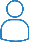 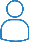 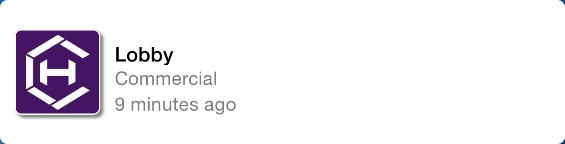 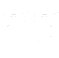 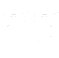 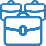 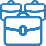 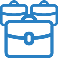 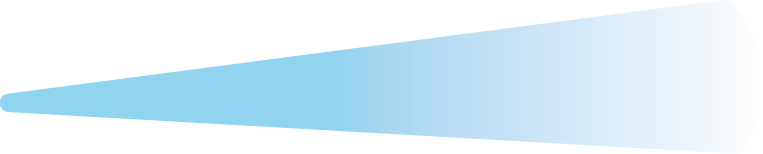 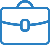 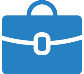 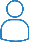 Your Business
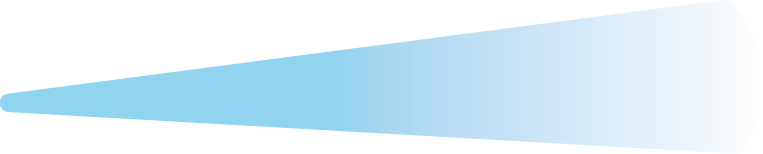 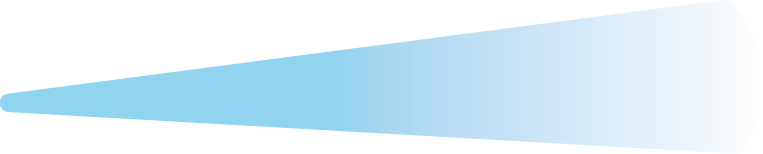 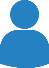 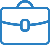 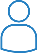 You
Network
5
Member Network
Looking for the
members profile…
Create a Network
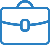 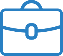 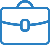 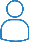 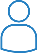 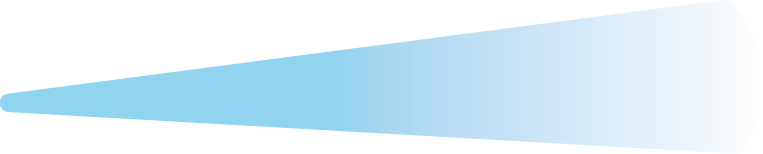 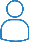 Join
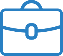 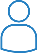 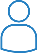 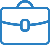 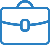 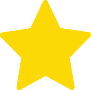 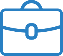 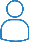 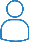 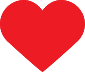 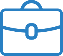 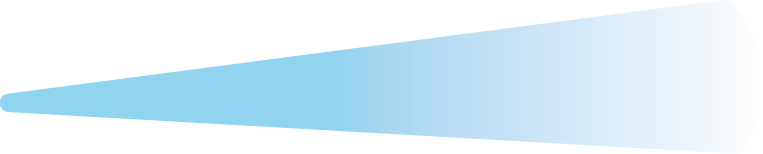 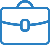 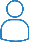 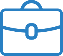 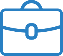 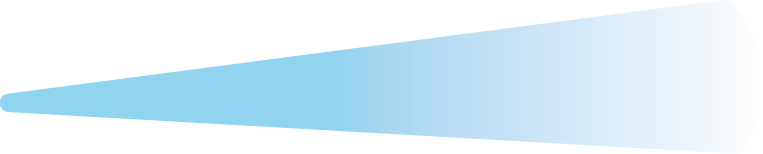 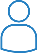 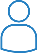 Member Network
Your Network
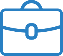 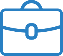 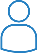 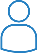 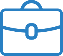 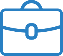 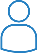 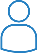 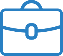 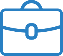 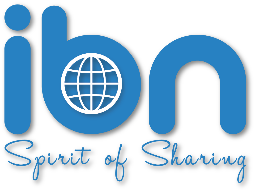 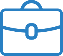 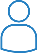 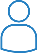 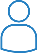 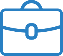 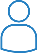 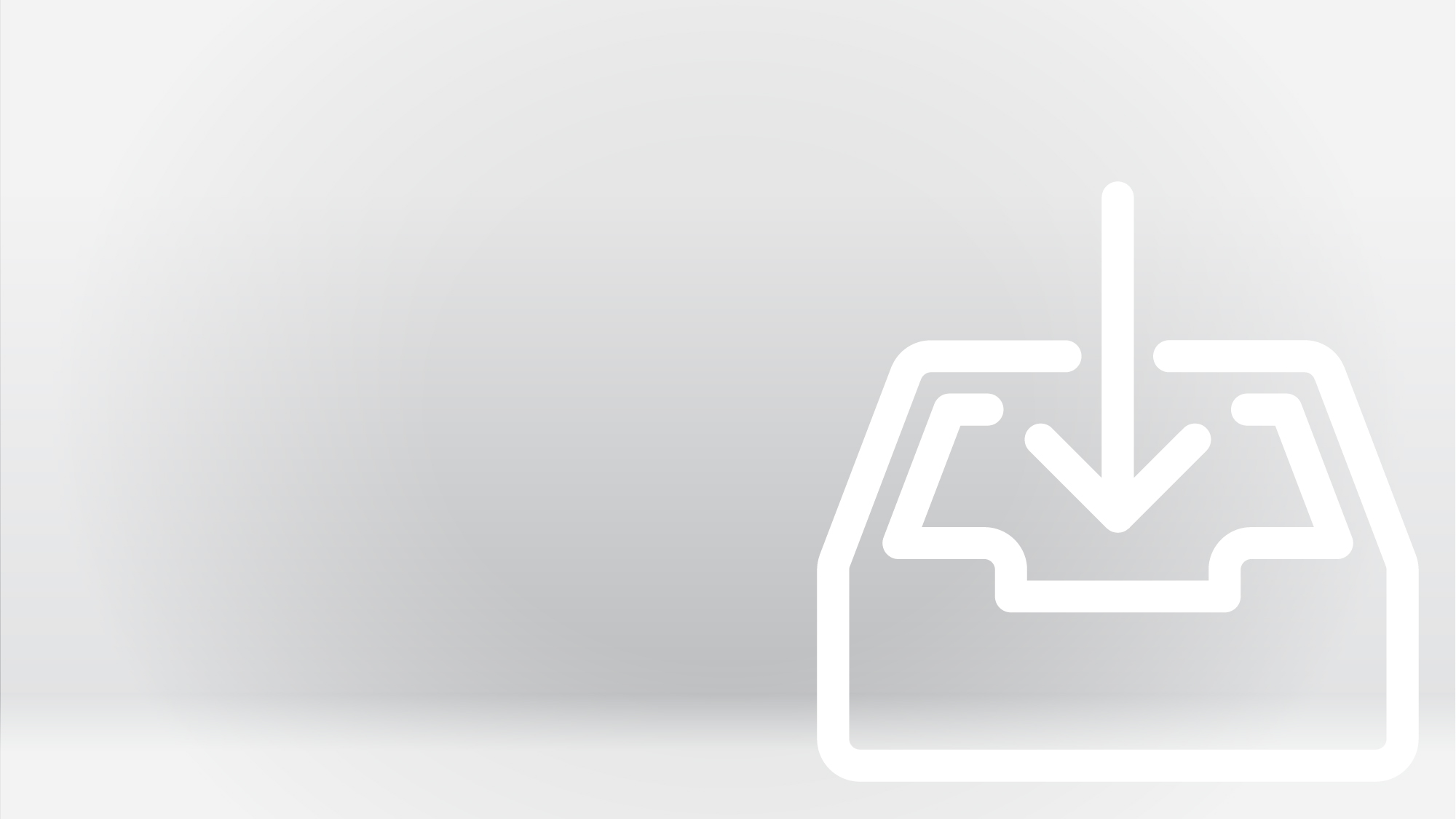 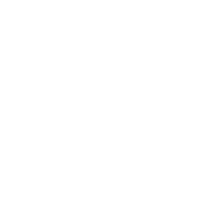 INBOX
Inbox View
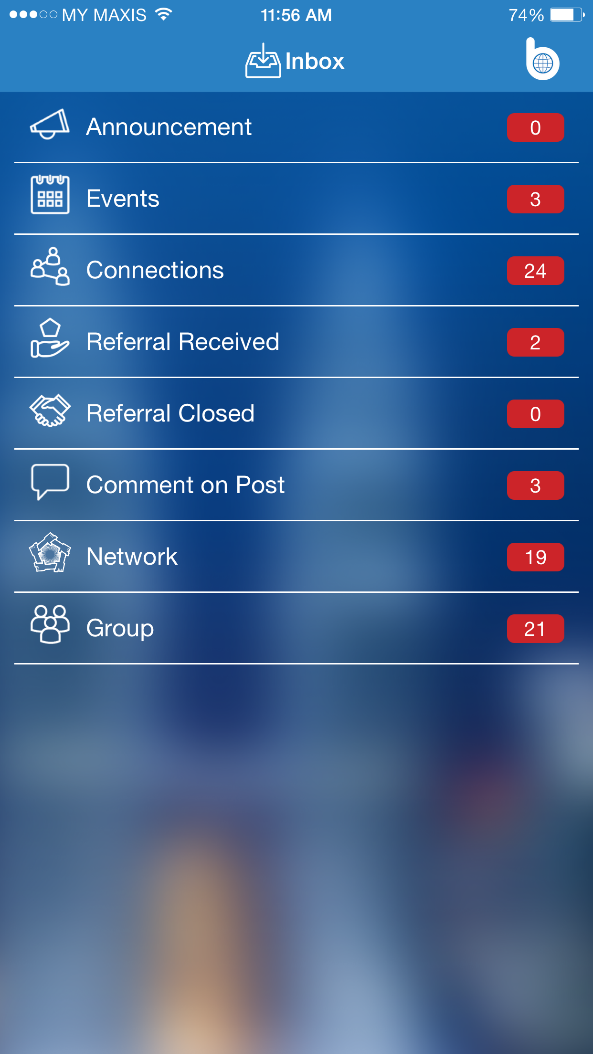 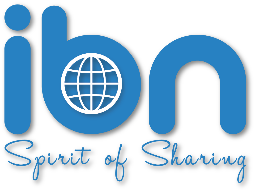 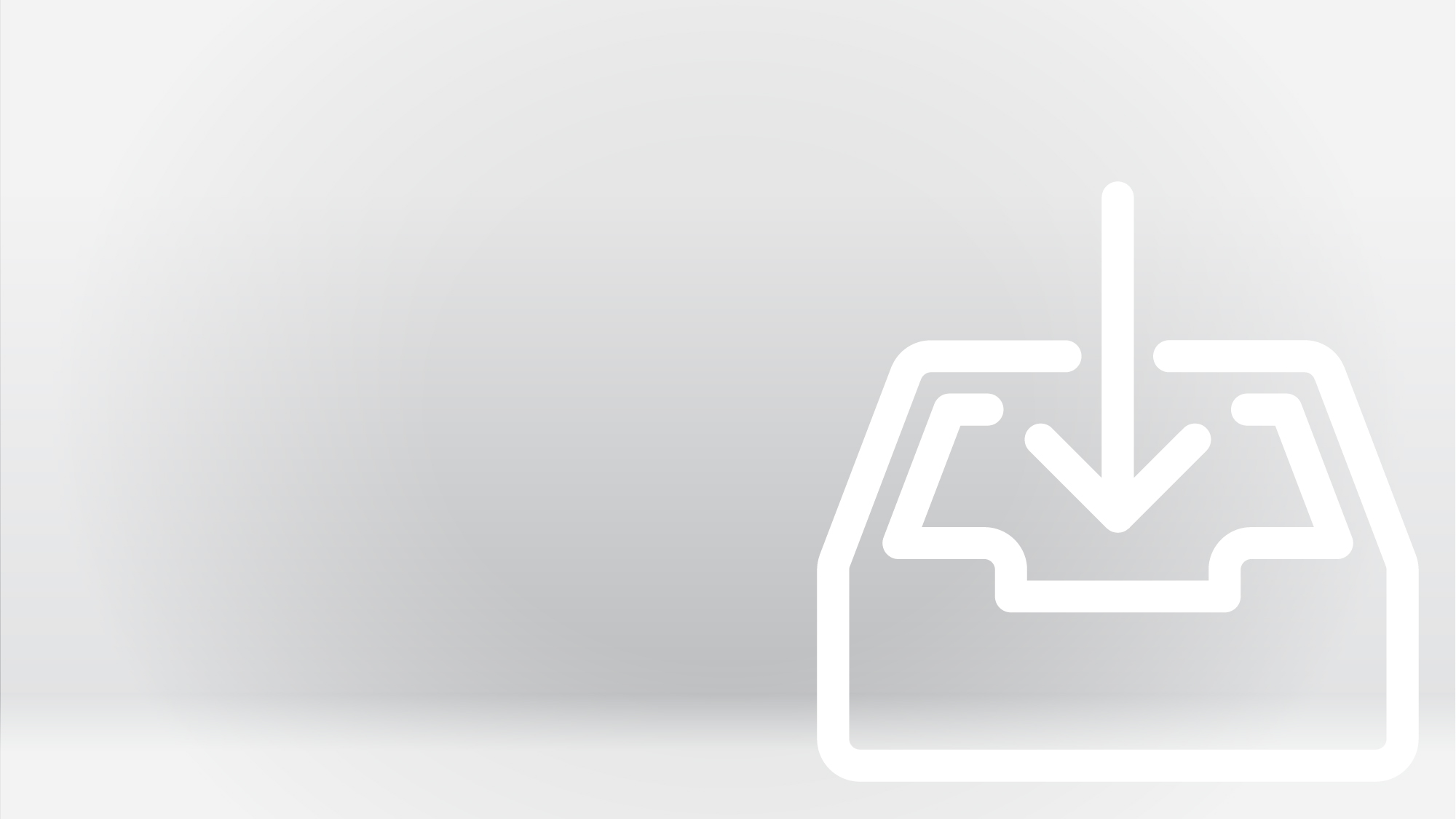 Announcement
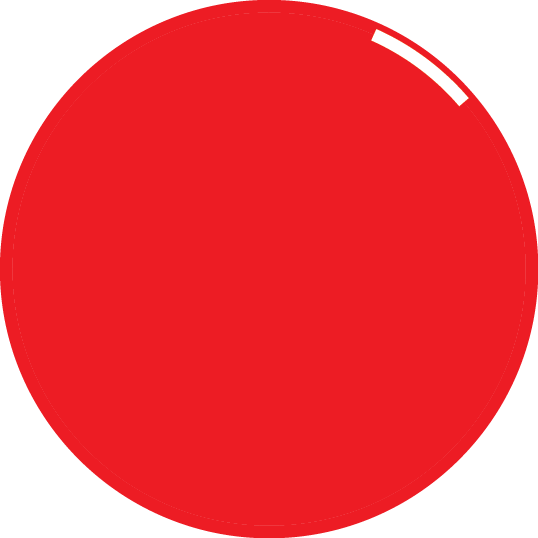 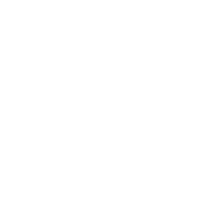 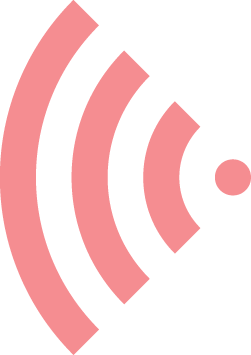 Events
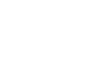 INBOX
Group
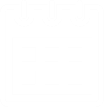 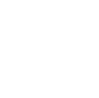 Inbox View
Notification Record!
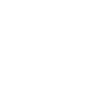 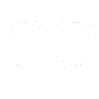 Network
Connections
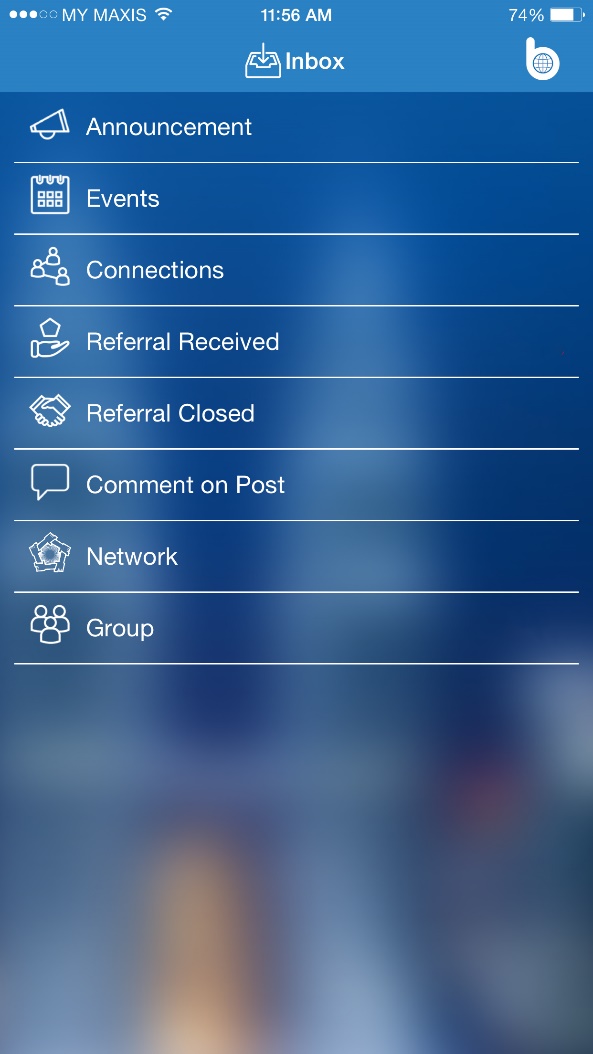 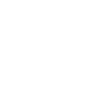 Notification!
Notification!
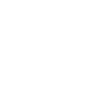 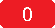 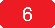 Notification!
Notification!
Referral Received
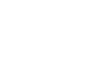 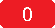 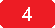 Notification!
Notification!
Notification!
Notification!
Comment on Post
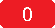 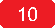 Notification!
Notification!
Referral Closed
Notification!
Notification!
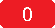 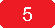 Notification!
Notification!
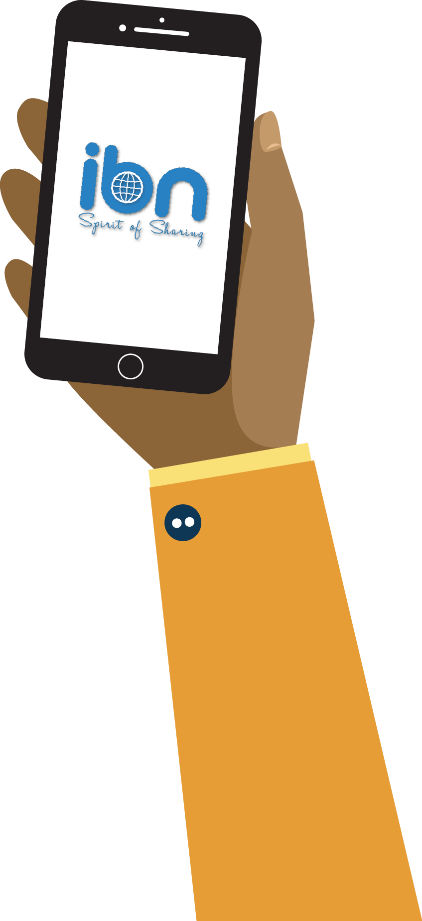 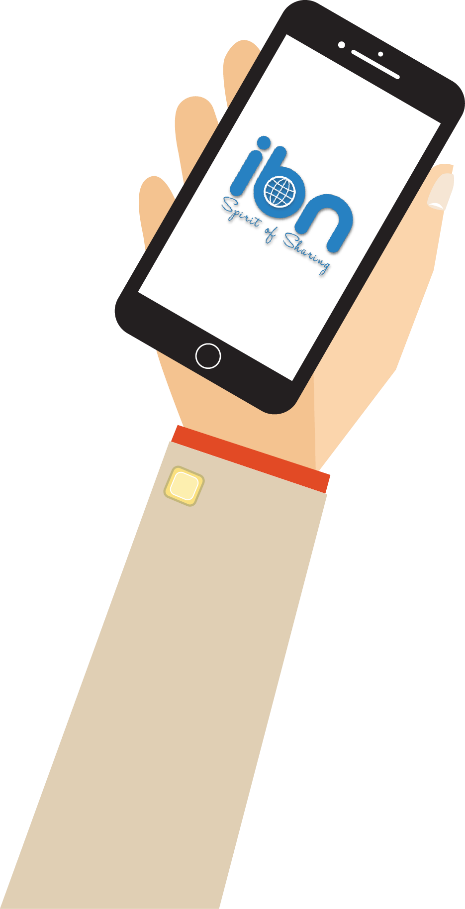 Notification!
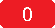 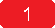 Notification!
Notification!
Notification!
Notification!
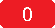 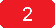 Notification!
Notification!
Notification!
Notification!
Notification!
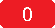 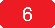 Notification!
Notification!
Notification!
Notification!
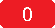 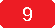 Notification!
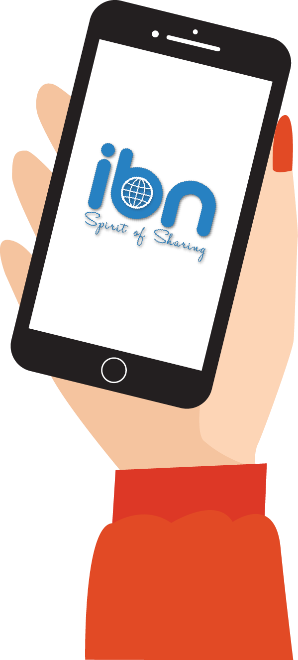 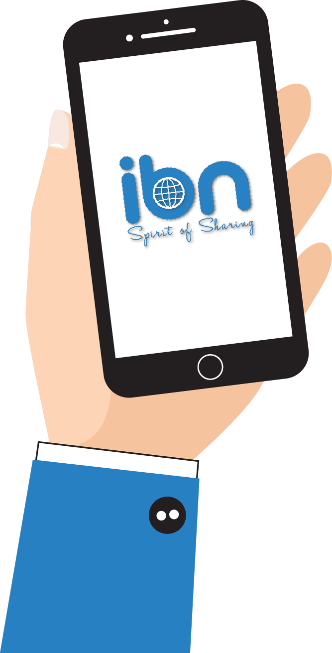 Notification!
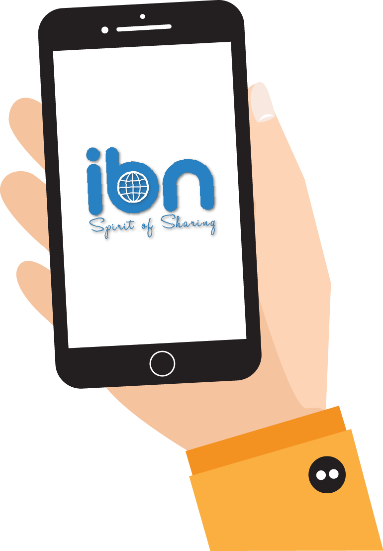 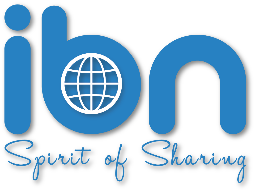 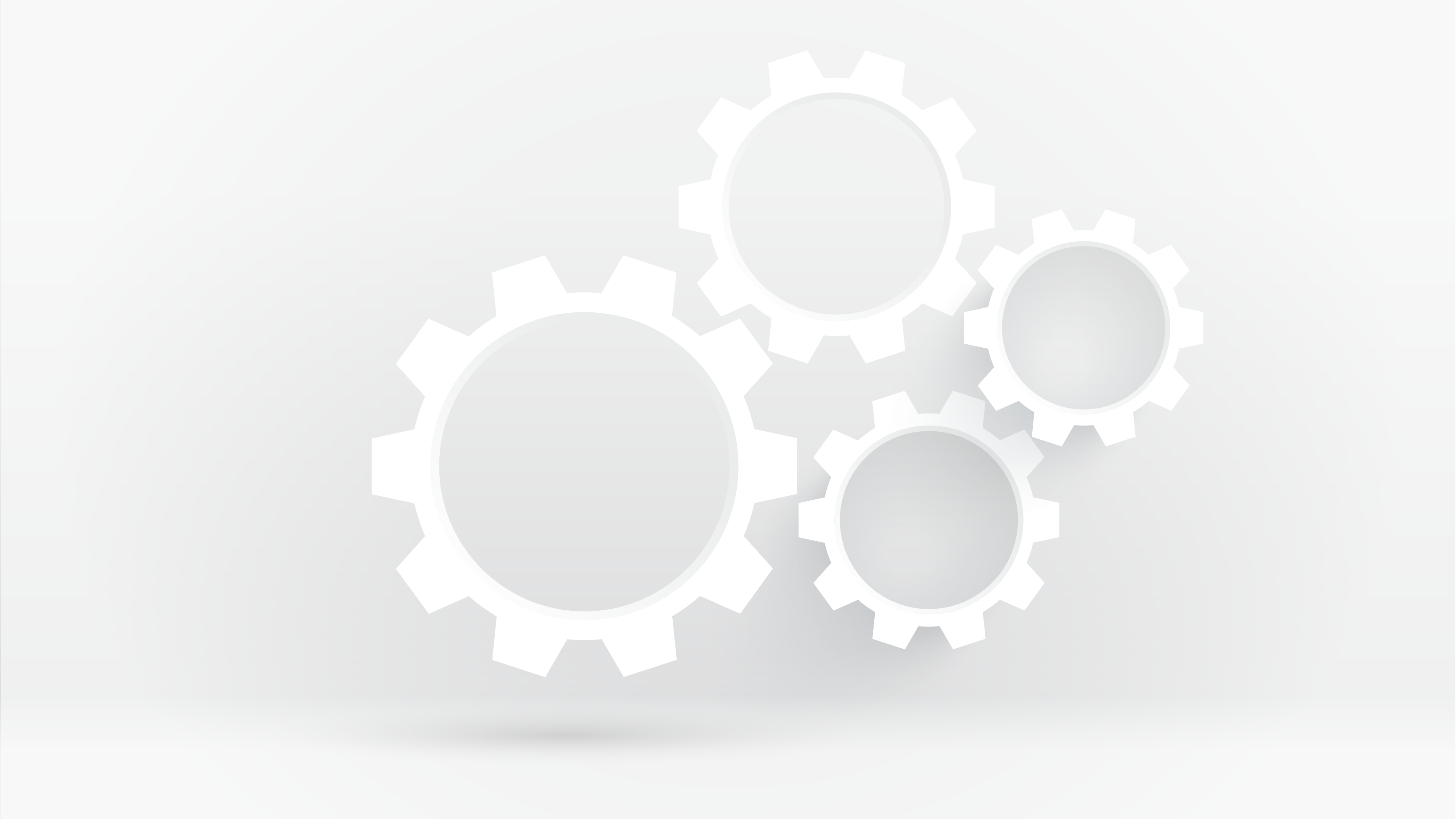 QUICK START
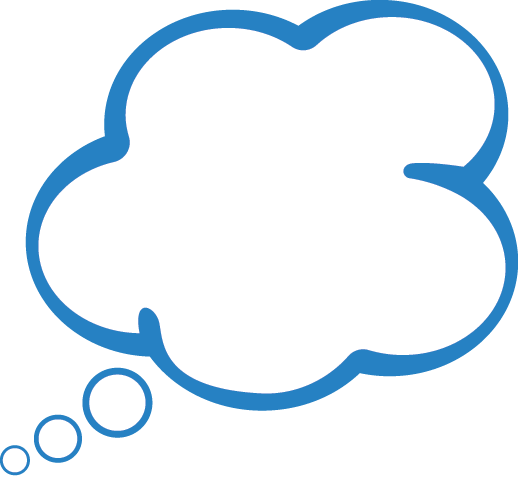 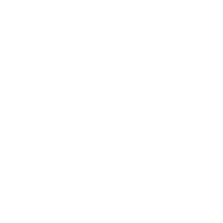 BASICS
SETTINGS
Change password?
Language Settings?
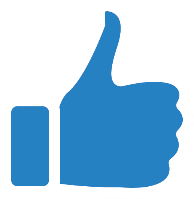 PERSONAL
Settings View
BUSINESS
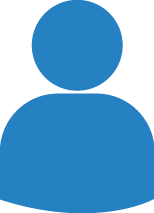 NETWORK
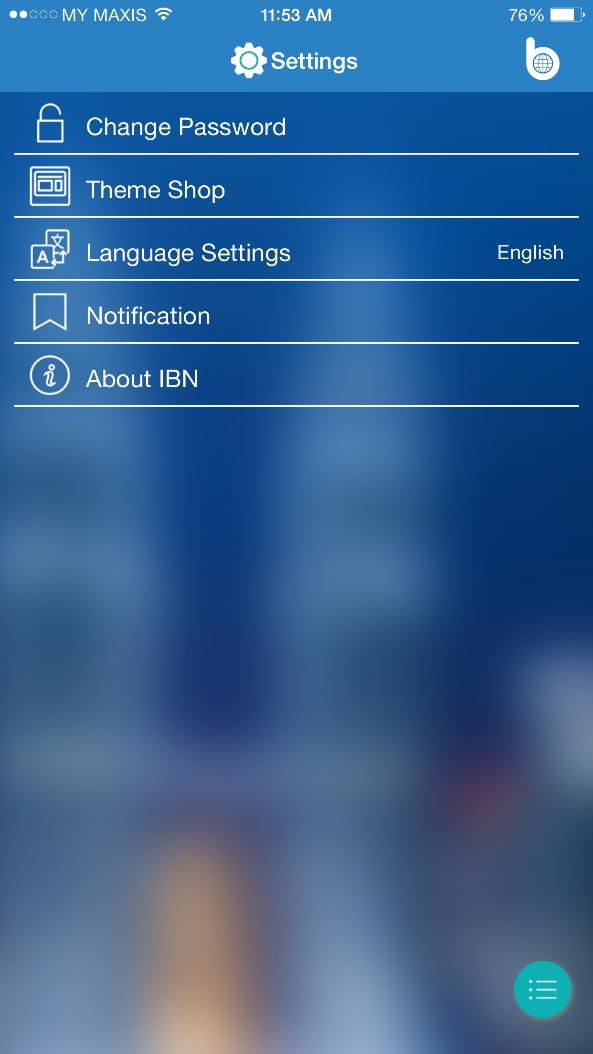 GROUP
You
RADAR
CONNECTIONS AND ADDING CONNECTIONS
SENDING AND MANAGING REFERRALS
EVENTS
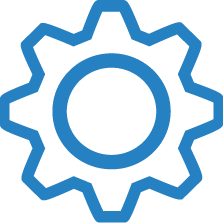 SETTINGS
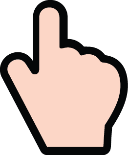 OTHER FEATURES
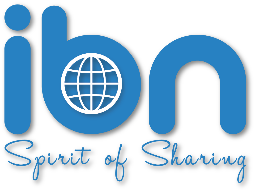 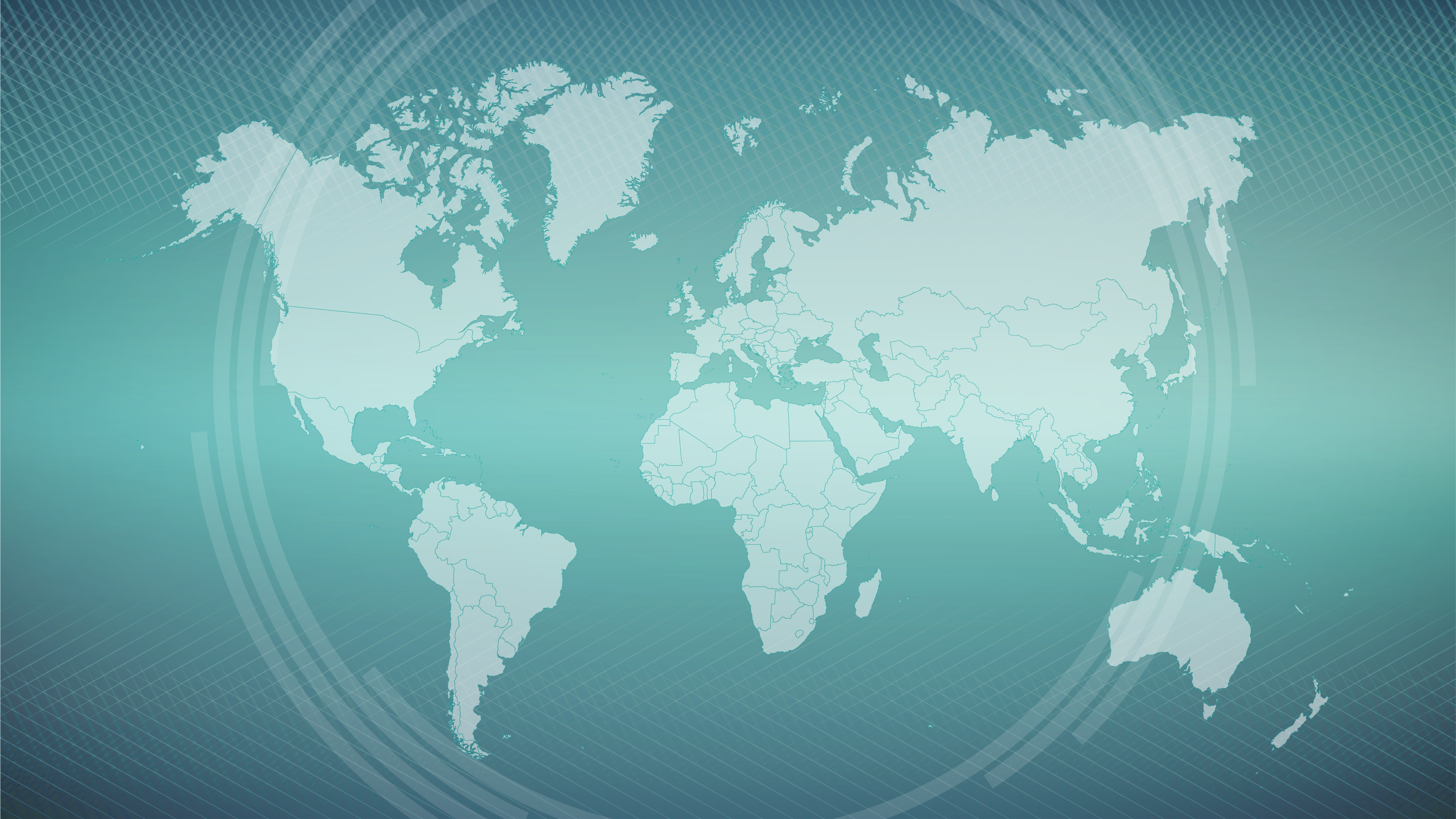 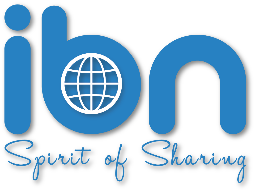 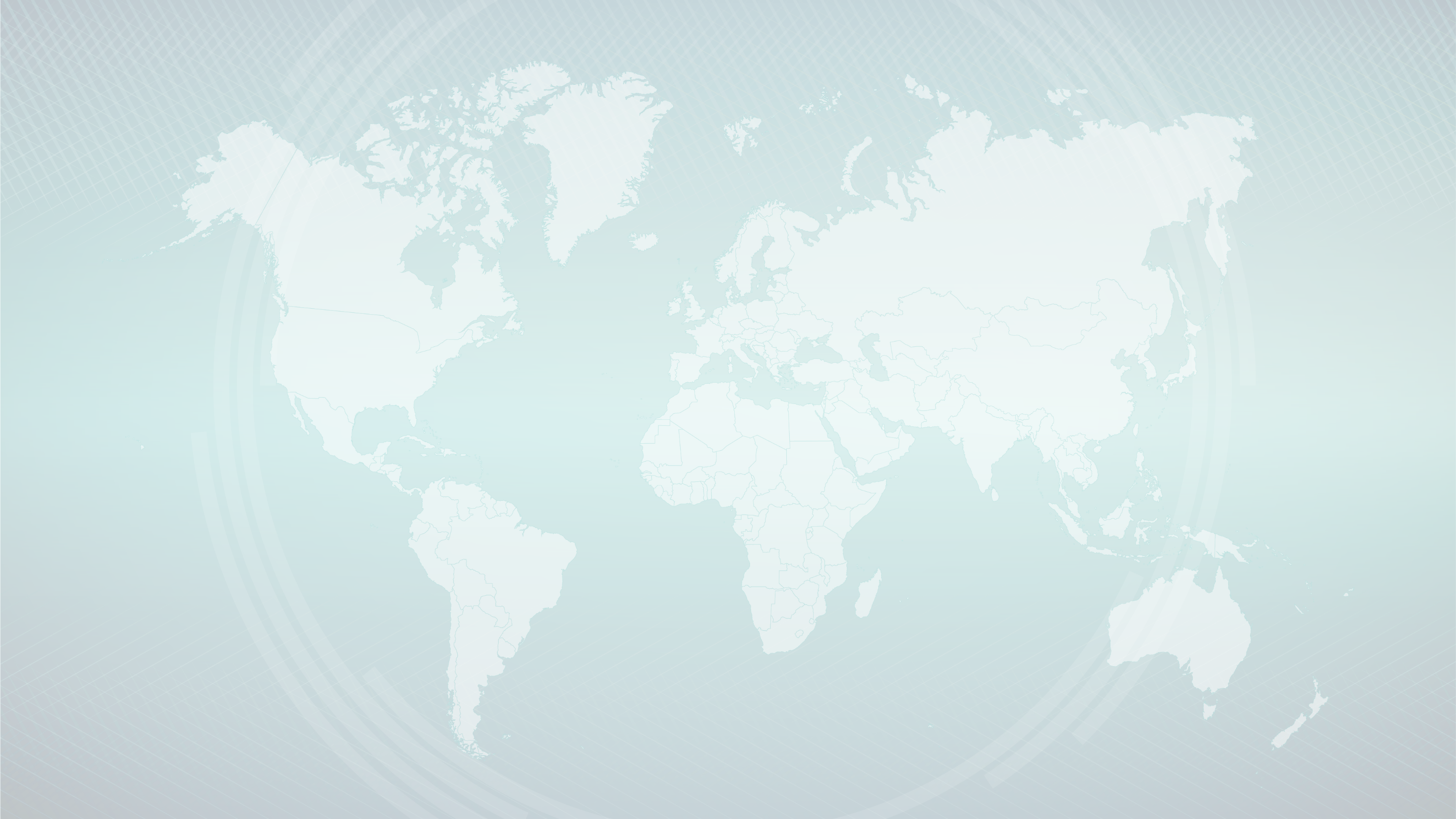 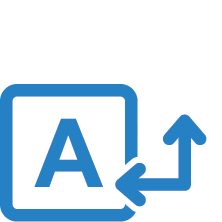 Dobrý den!
Hi!
LANGUAGE SETTINGS
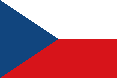 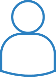 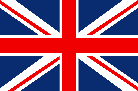 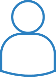 Hi!
Hallo!
Settings View
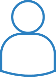 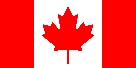 नमस्कार!
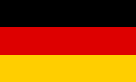 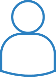 مرحبا!
สวัสดี!
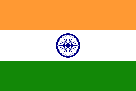 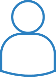 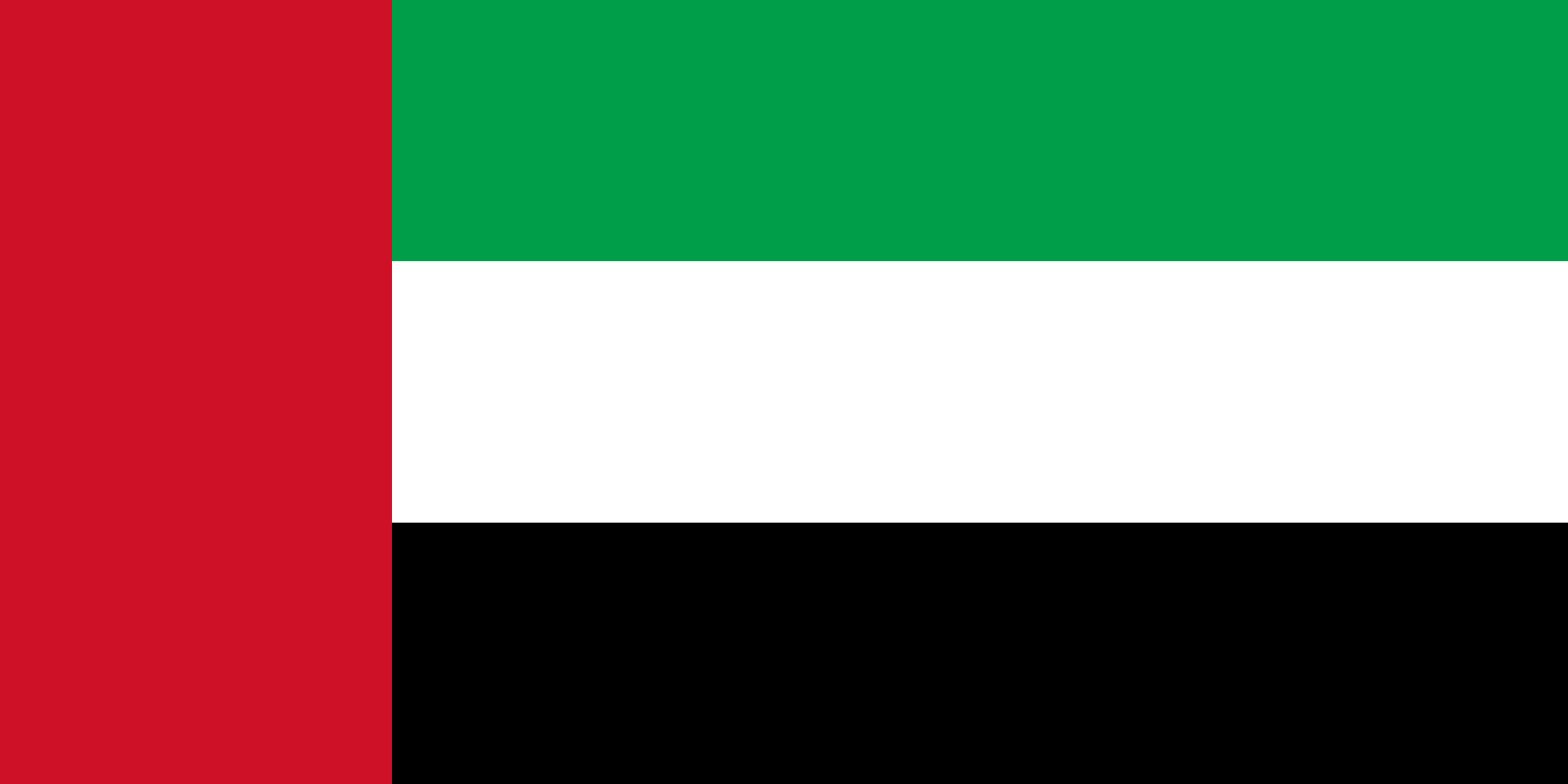 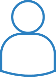 你好！
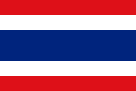 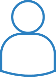 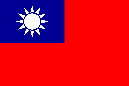 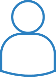 こんにちは！
Hi!
Many types of languages for all users.
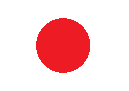 Bonjour!
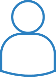 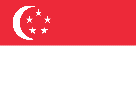 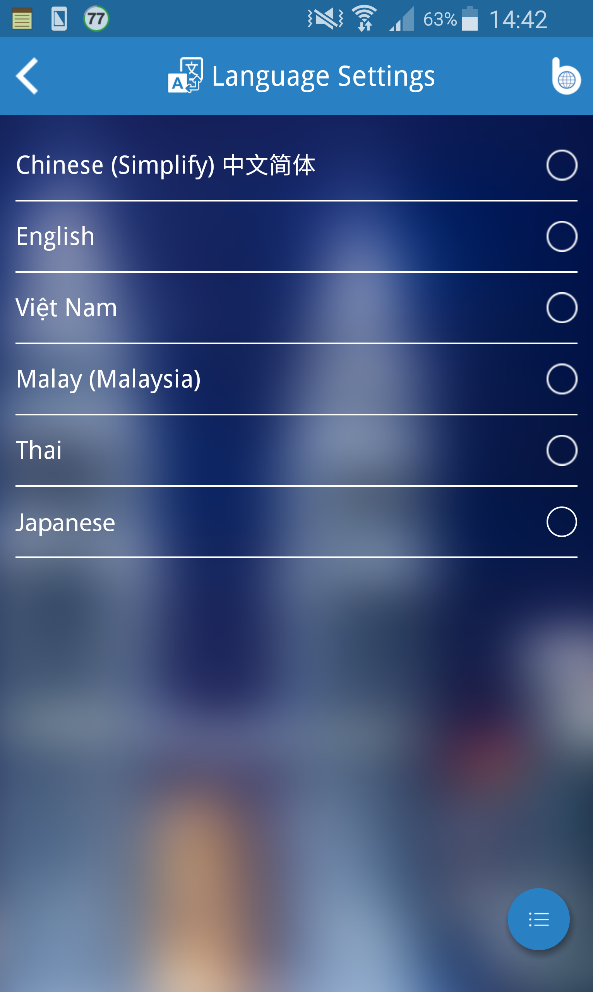 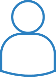 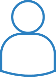 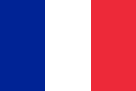 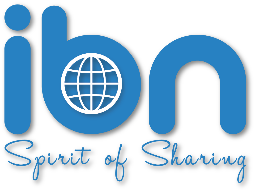 xin chào！
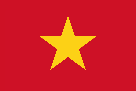 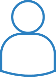 မင်္ဂလာပါ!
Hej!
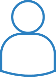 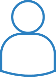 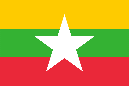 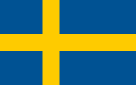 Apa Khabar!
Hi!
Olá!
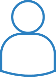 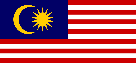 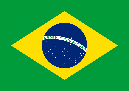 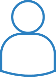 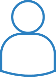 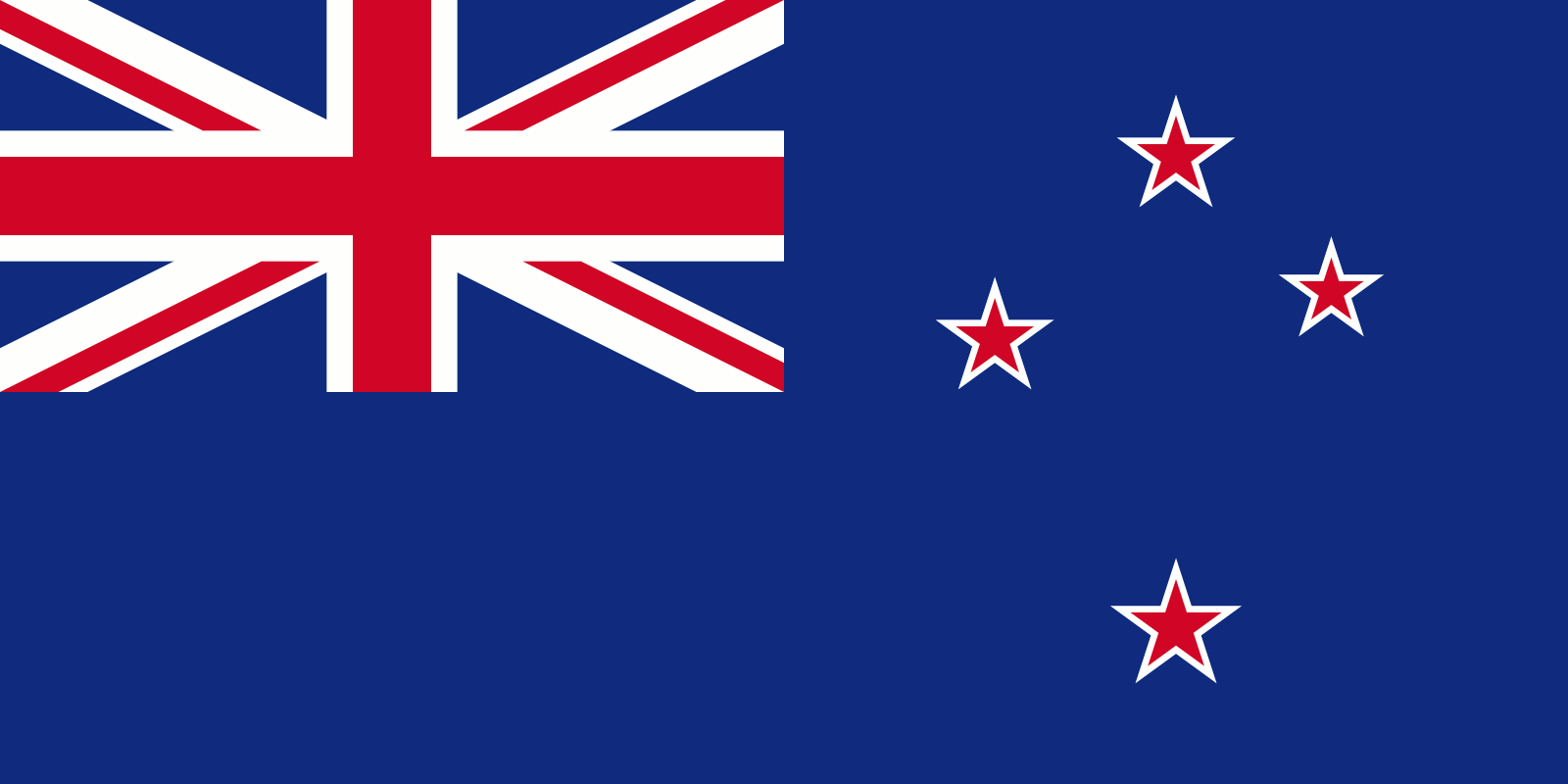 你好！
你好！
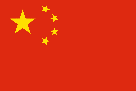 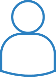 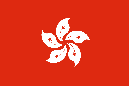 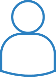 안녕하세요!
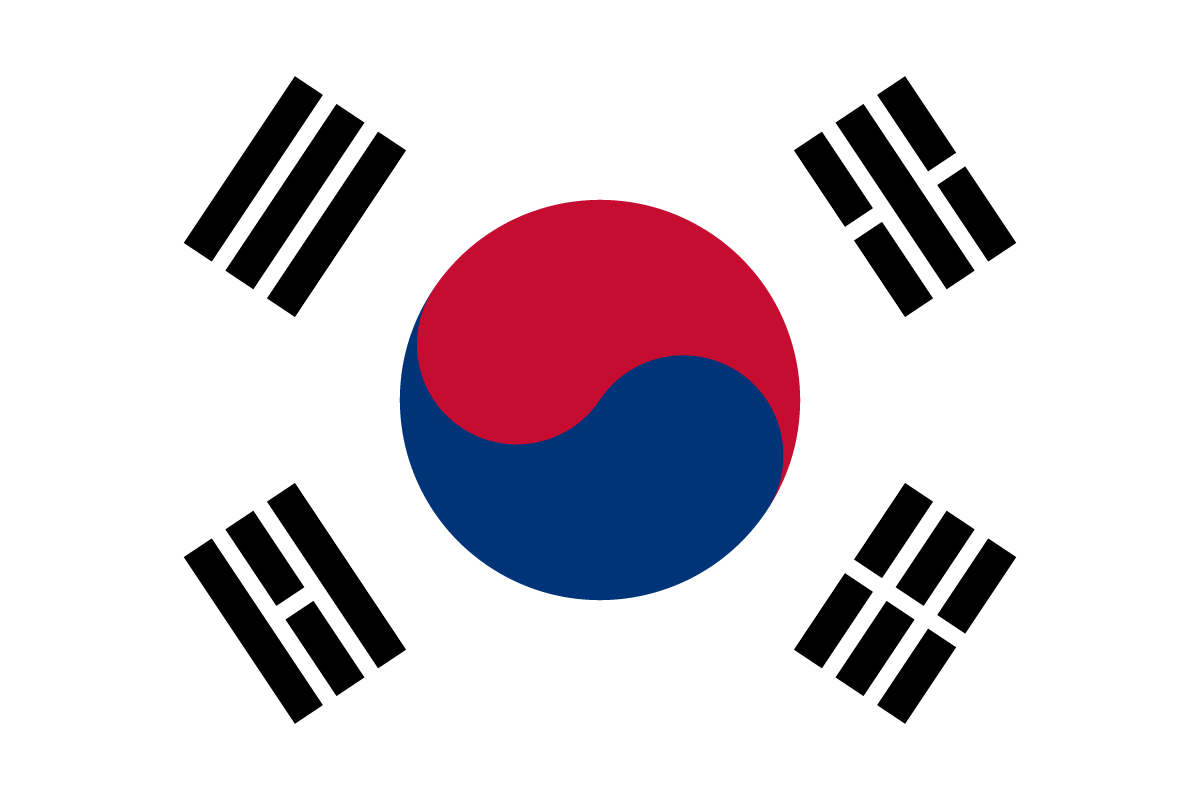 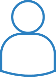 Hi!
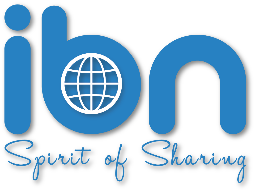 Merhaba!
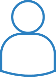 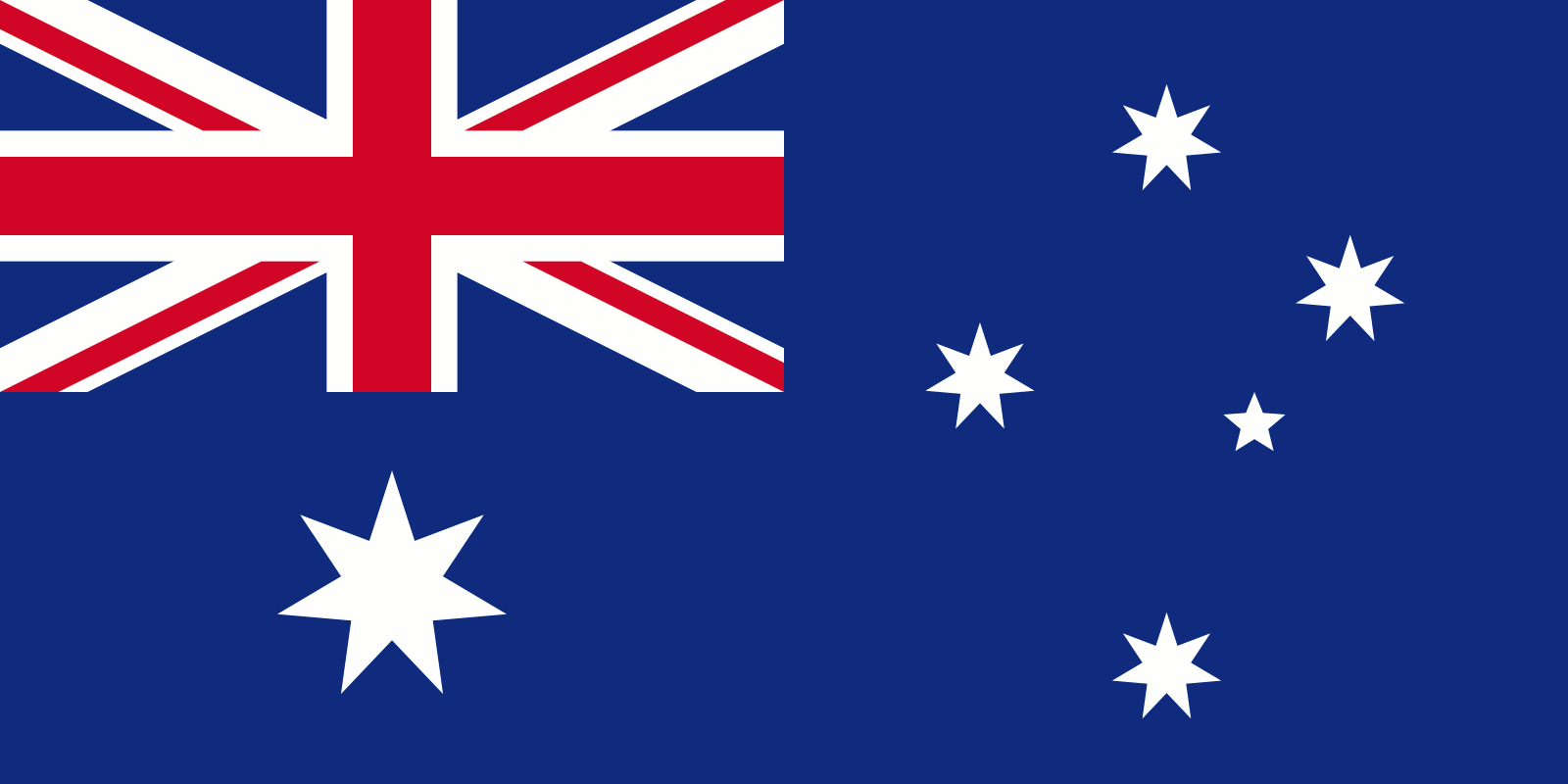 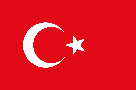 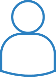 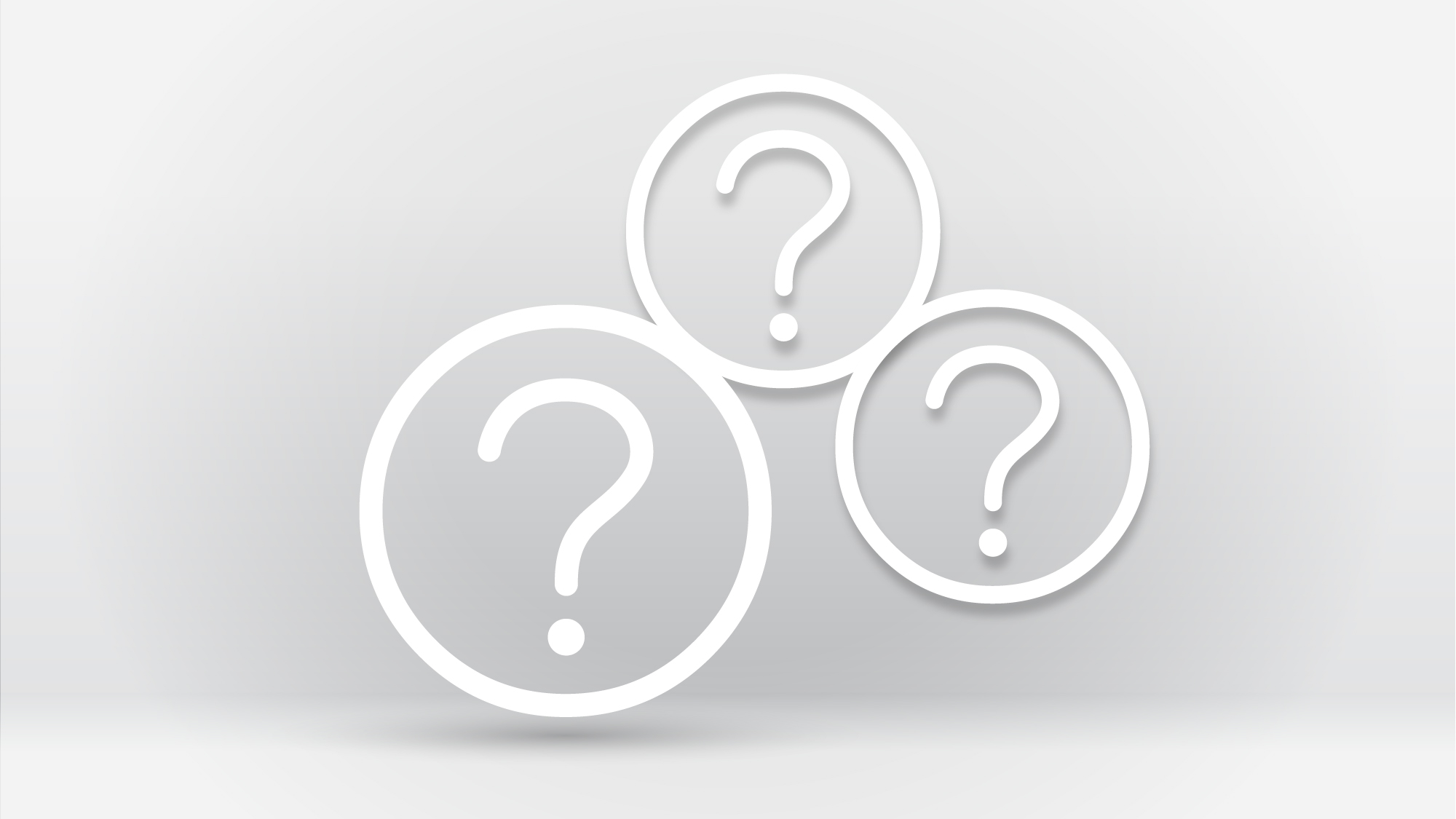 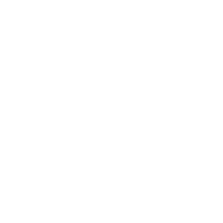 HELP
Help View
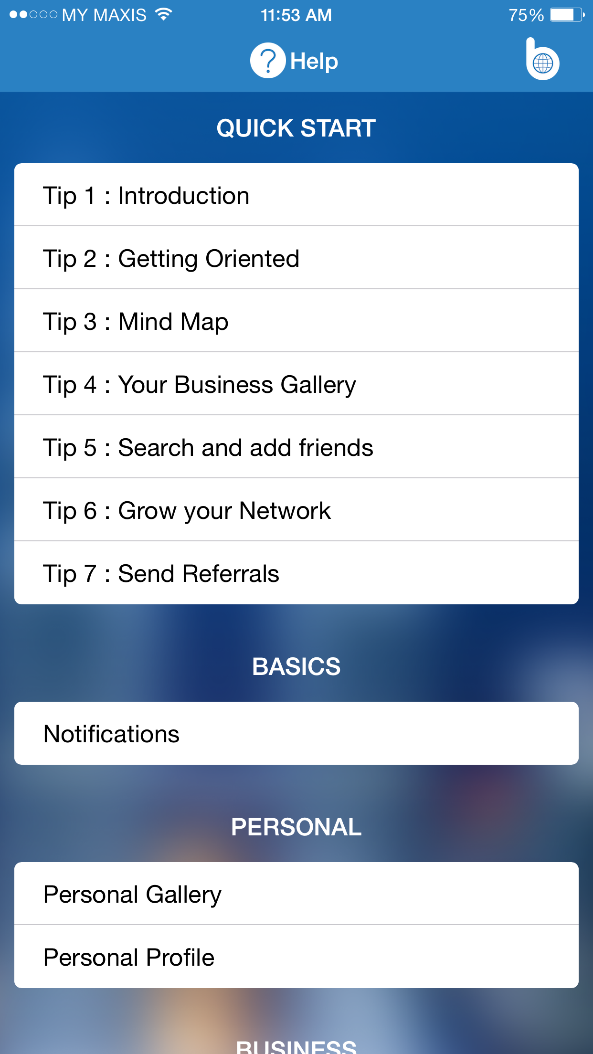 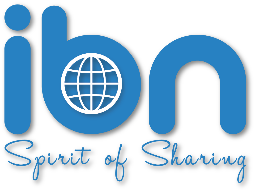 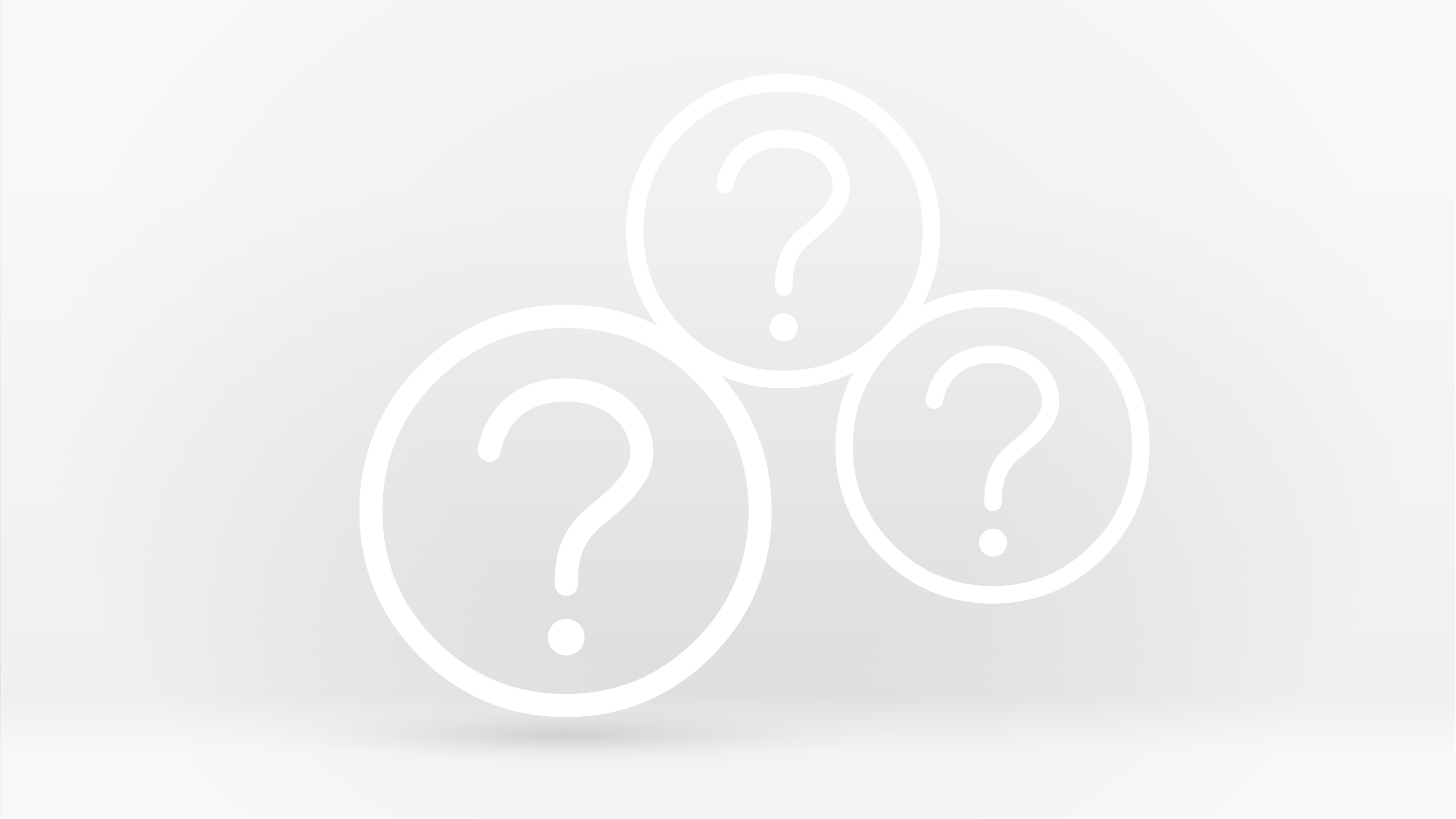 QUICK START
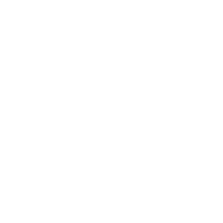 BASICS
HELP
PERSONAL
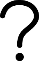 Help View
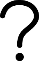 BUSINESS
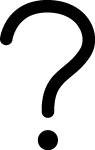 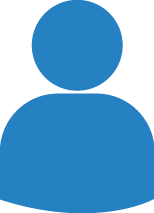 NETWORK
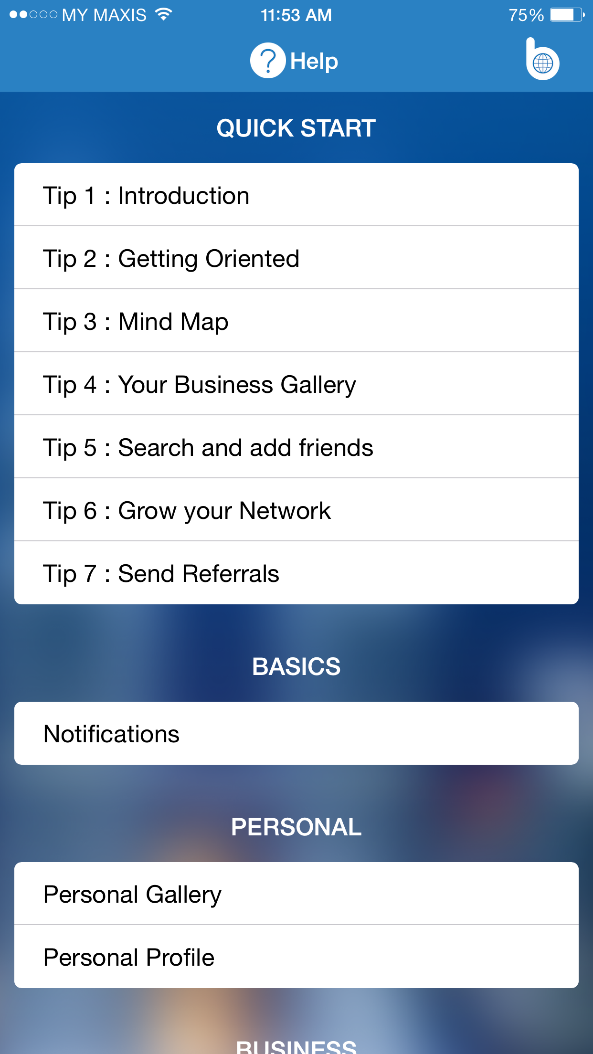 GROUP
You
RADAR
CONNECTIONS AND ADDING CONNECTIONS
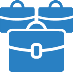 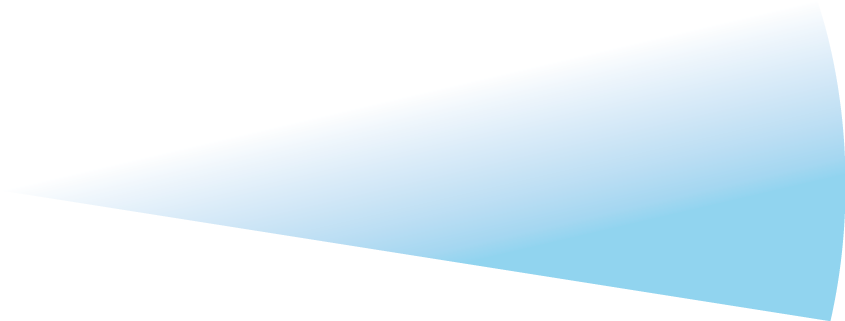 SENDING AND MANAGING REFERRALS
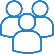 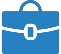 EVENTS
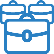 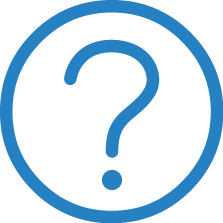 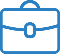 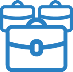 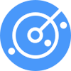 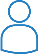 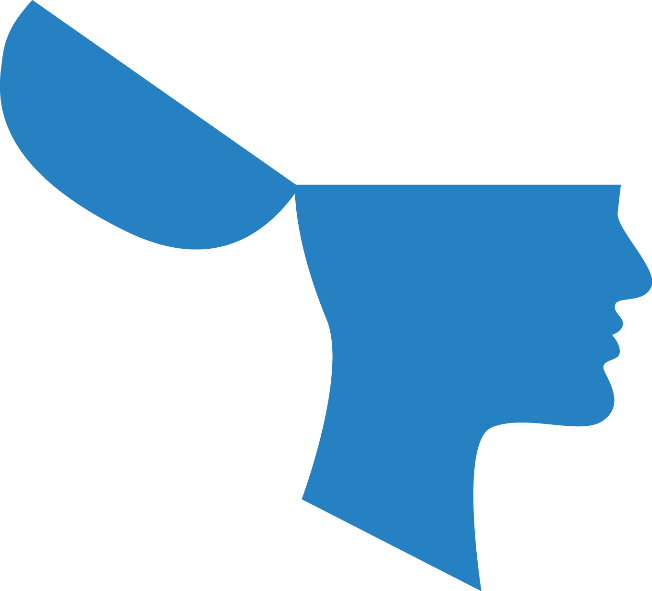 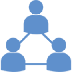 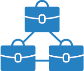 SETTINGS
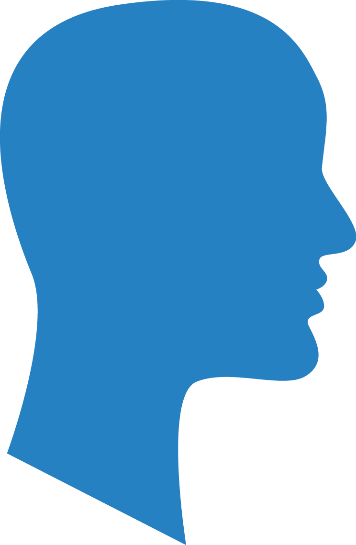 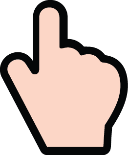 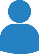 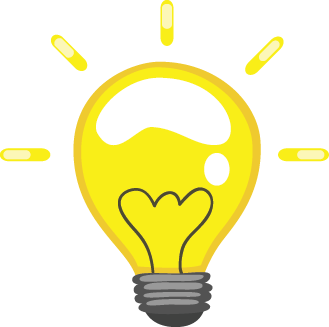 OTHER FEATURES
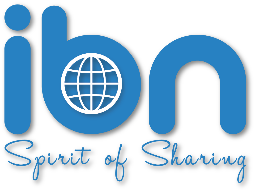 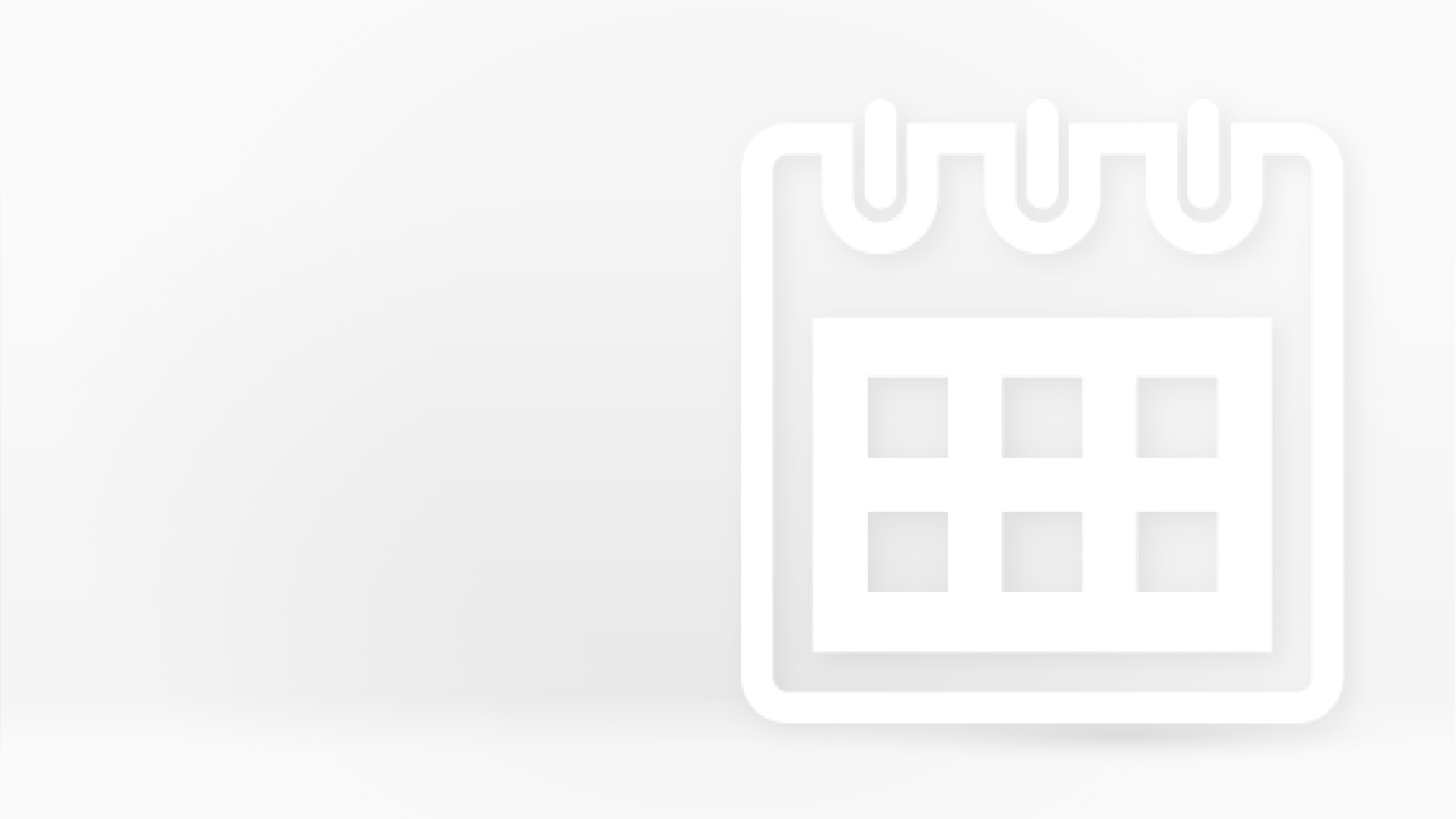 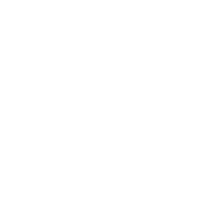 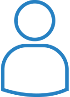 ADD CONNETIONS (INVITE)
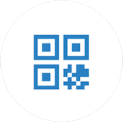 By Scan QR Code
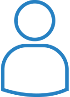 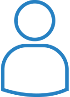 Invite people to join IBN
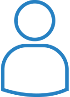 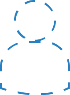 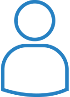 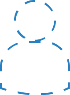 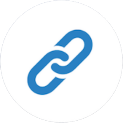 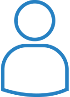 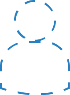 Invite by Link
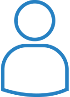 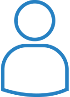 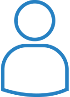 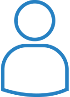 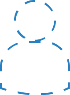 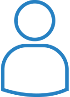 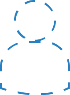 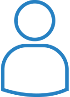 Invite
IBN become more members.
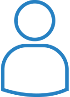 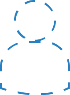 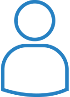 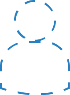 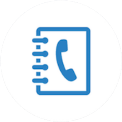 Add by Contacts
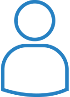 Invite
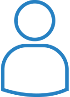 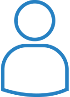 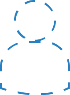 Invite
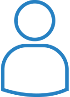 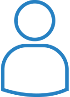 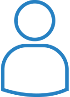 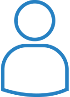 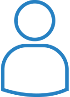 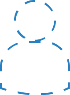 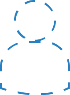 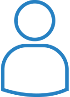 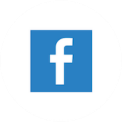 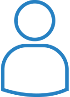 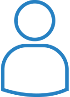 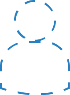 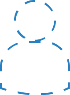 Invite by Facebook
Invite
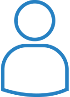 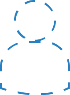 Invite
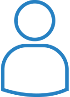 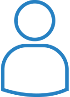 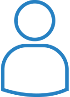 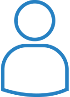 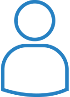 Invite
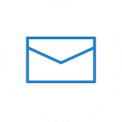 Invite
Invite
Invite by Email
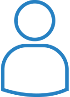 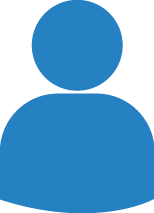 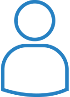 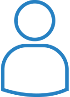 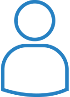 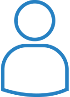 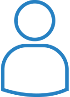 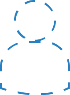 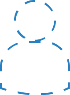 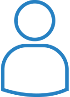 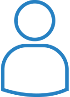 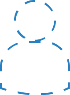 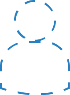 Invite
Invite
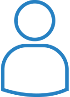 Invite
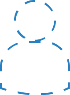 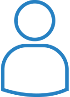 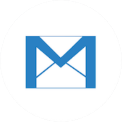 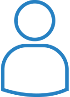 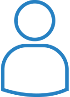 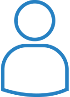 You
Invite by Gmail
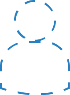 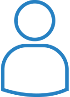 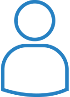 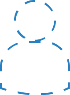 Invite
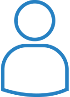 Invite
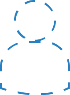 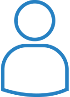 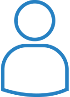 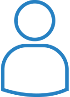 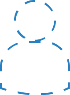 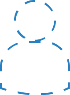 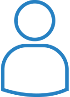 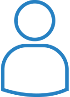 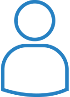 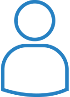 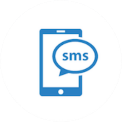 Invite
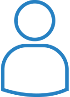 Invite by SMS
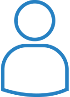 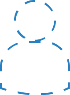 Invite
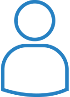 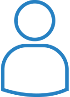 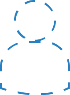 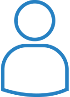 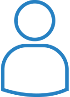 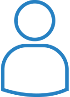 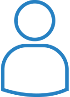 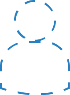 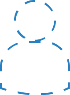 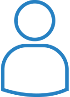 Invite
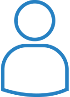 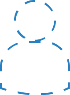 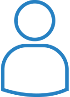 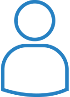 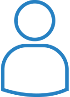 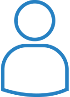 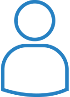 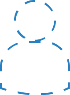 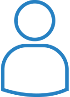 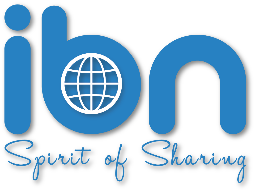 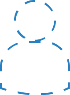 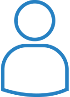 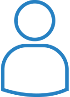 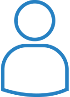 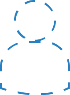 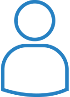 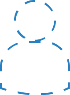 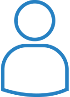 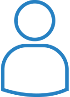 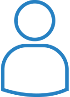 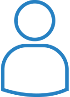 … …
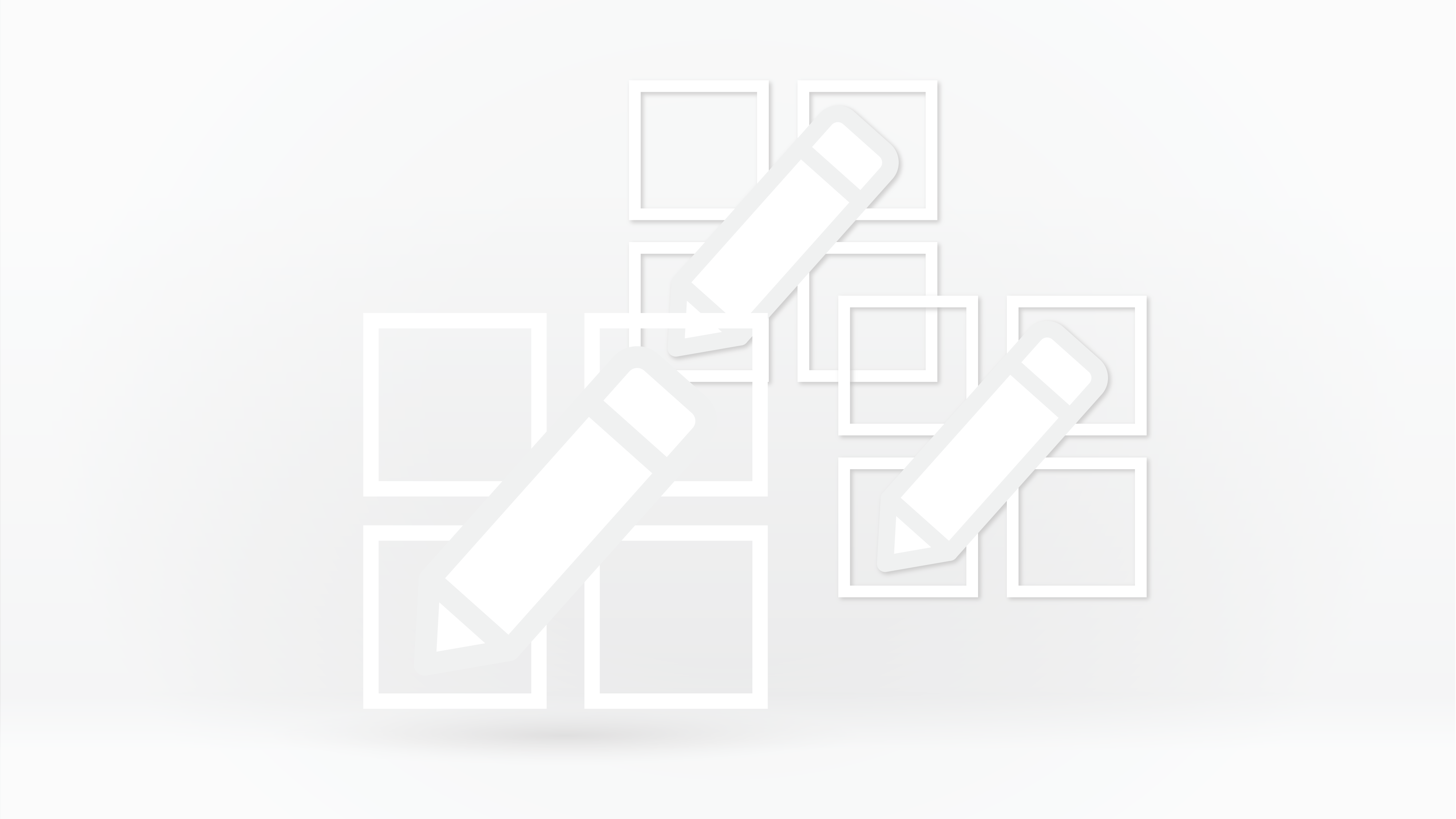 NOTICED!
NOTICED!
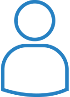 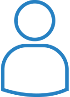 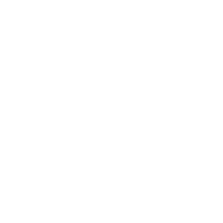 HELP
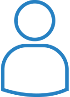 NOTICED!
Help View
NOTICED!
NOTICED!
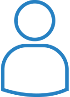 NOTICED!
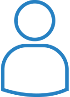 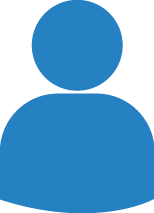 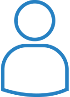 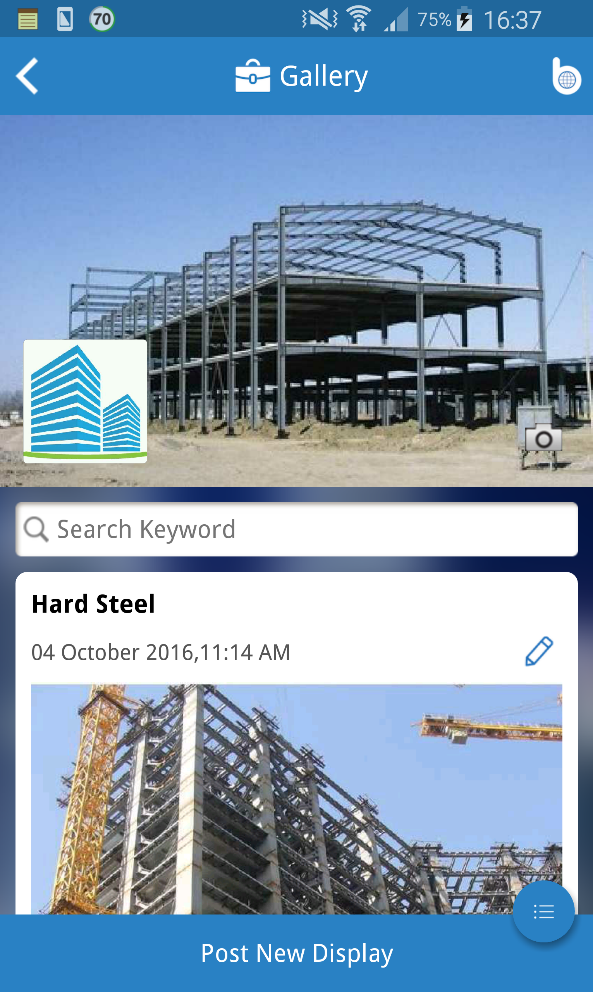 NOTICED!
You
NOTICED!
NOTICED!
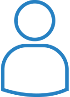 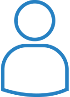 NOTICED!
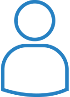 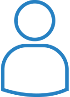 NOTICED!
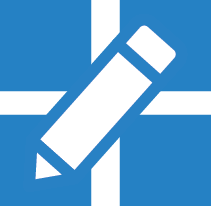 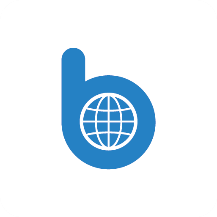 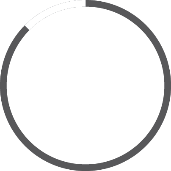 Add New Display
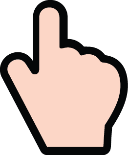 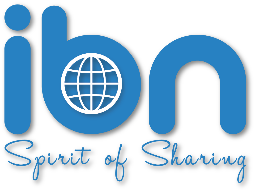 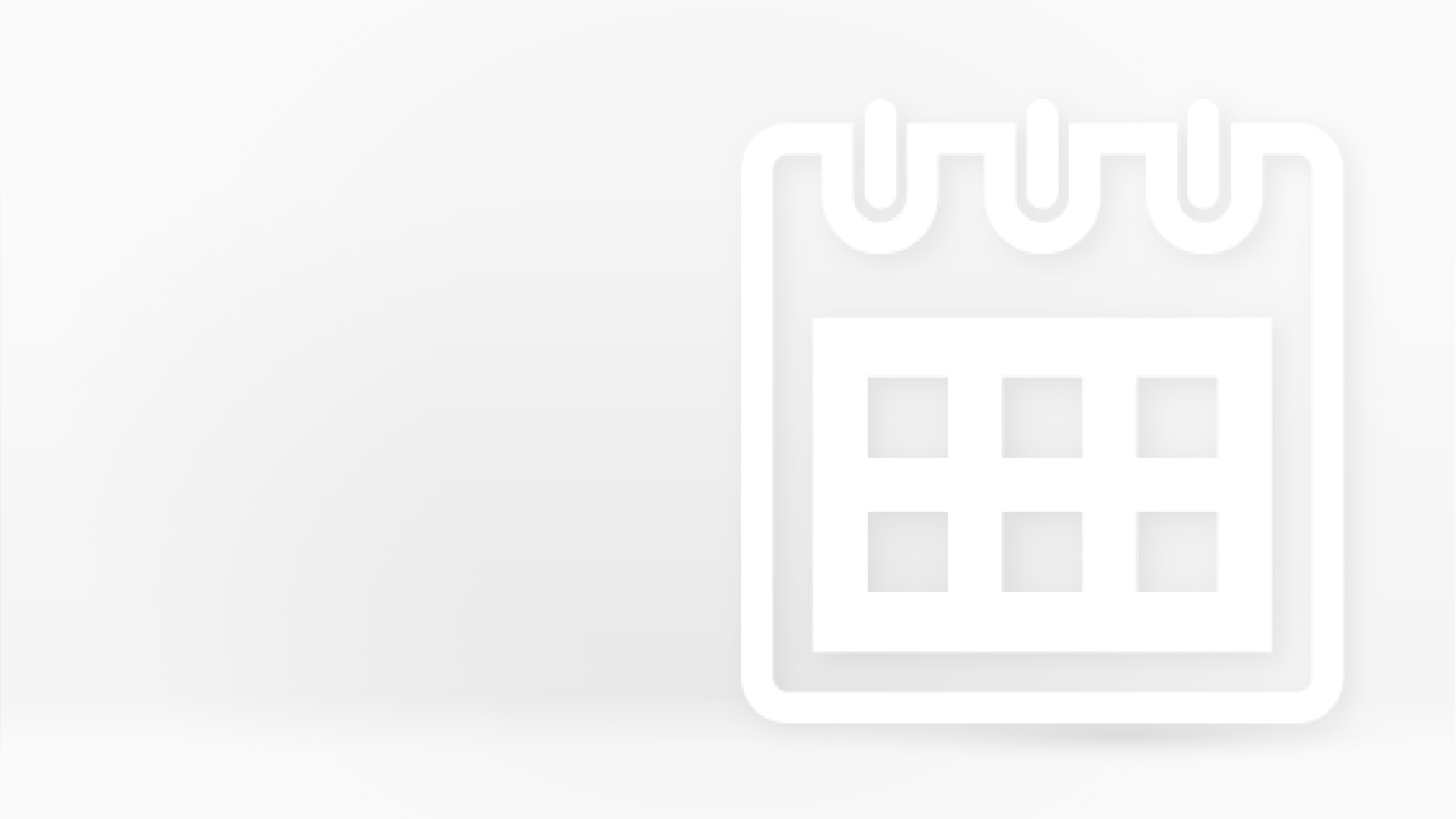 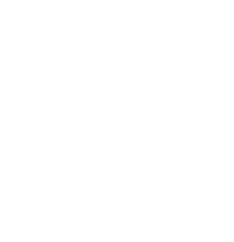 EVENTS
Events View
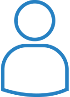 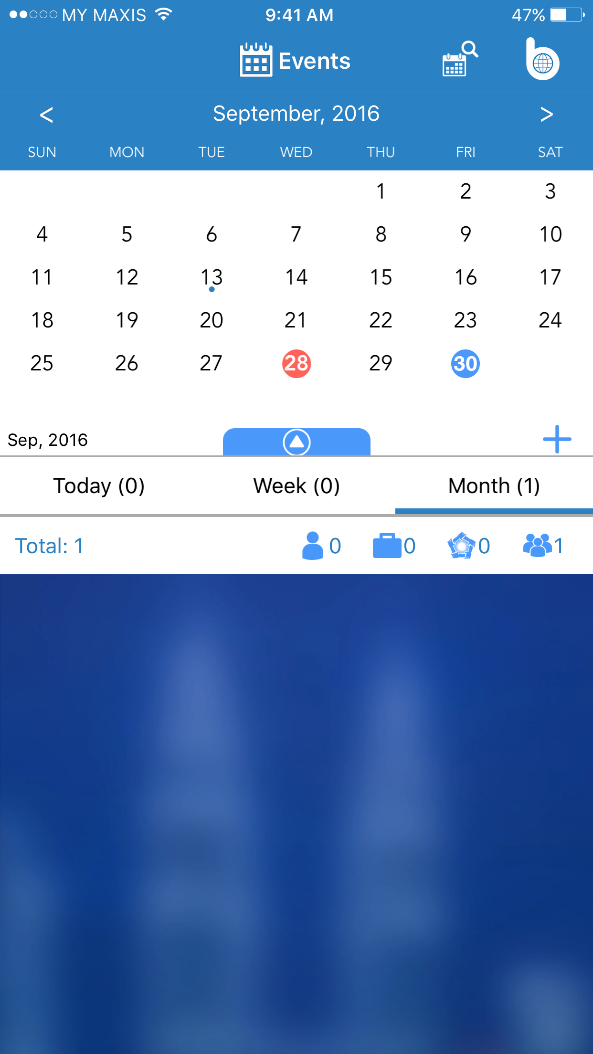 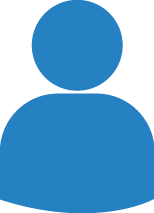 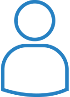 Notification!
Join the event
You
Join the event
Notification!
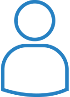 Choose
the date.
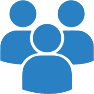 30
Join the event
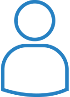 Your Group
Notification!
Create an Event
Join the event
Notification!
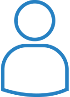 Join the event
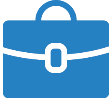 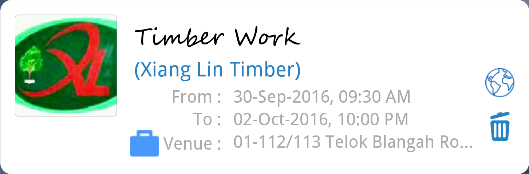 New Events
Join the event
Notification!
Join the event
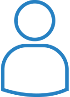 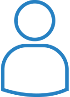 Your Business
Join the event
Join the event
Notification!
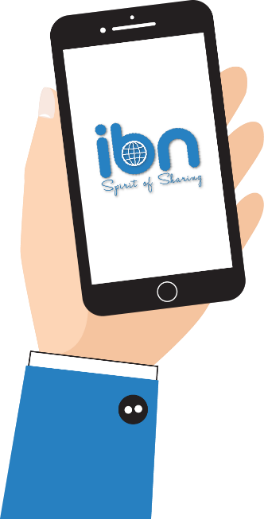 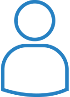 Notification!
Join the event
Notification!
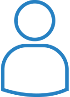 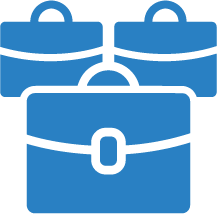 Join the event
Join the event
Join the event
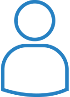 Join the event
Notification!
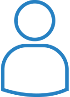 Join the event
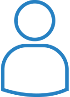 Your Network
Notification!
Join the event
Join the event
Notification!
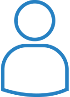 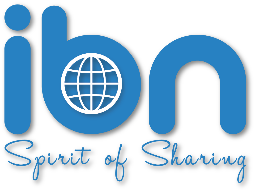 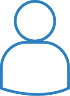 Notification!
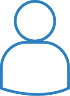 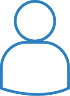 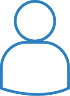 Notification!
Notification!
Notification!
Notification!
Notification!
Notification!
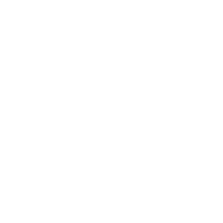 HELP
Help View
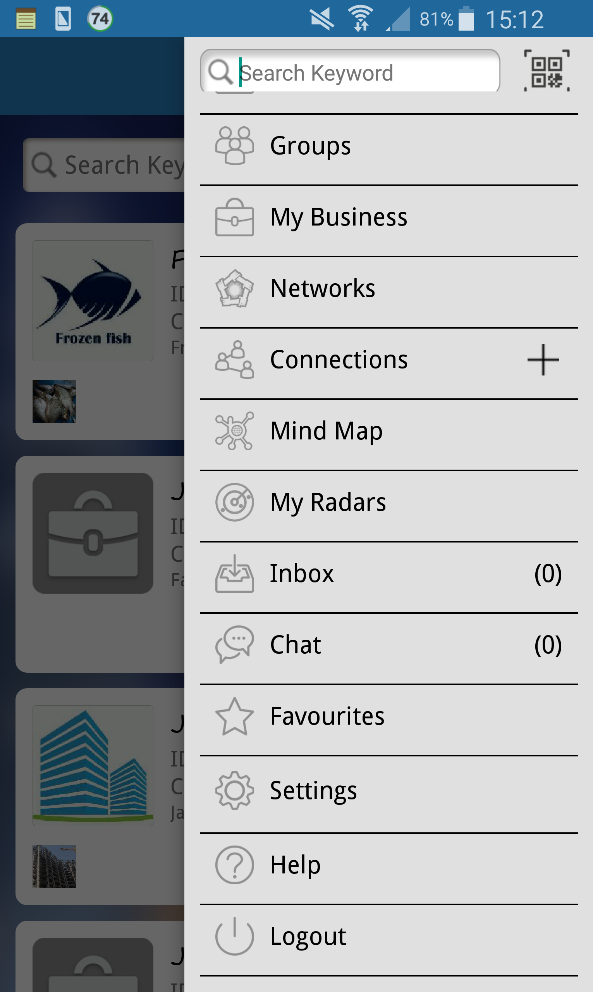 END
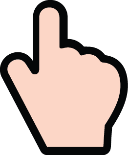 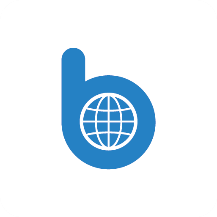 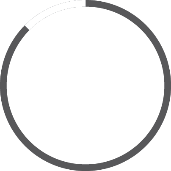 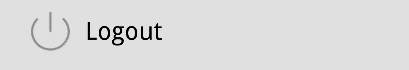 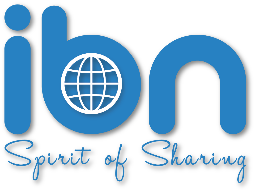